CHÀO MỪNG CÁC EM ĐẾN VỚI TIẾT HỌC!
KHỞI ĐỘNG
Hầu hết các công trình kiến trúc đều được xây dựng theo phương thẳng đứng để có thể vững chãi, mặc dù vậy, cũng có những công trình có phương nghiêng. 
Nếu đứng tại Quảng trường màu nhiệm ở Pisa bằng mắt thường, ta có thể cảm nhận rằng tháp ngoài cùng bên phải trong hình là nghiêng và các công trình còn lại đều thẳng đứng.
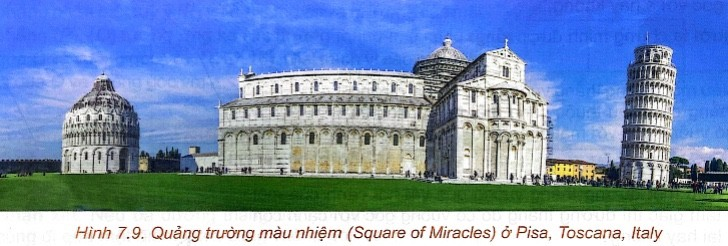 CHƯƠNG VII: QUAN HỆ VUÔNG GÓC TRONG KHÔNG GIAN
BÀI 23. ĐƯỜNG THẲNG VUÔNG GÓC VỚI MẶT PHẲNG
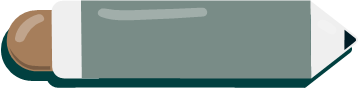 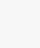 NỘI DUNG BÀI HỌC
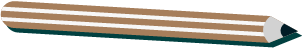 01
Đường thẳng vuông góc với mặt phẳng
02
Tính chất
Liên hệ giữa quan hệ song song và quan hệ vuông góc của đường thẳng và mặt phẳng
03
01
ĐƯỜNG THẲNG VUÔNG GÓC VỚI MẶT PHẲNG
Tài liệu được chia sẻ bởi Website VnTeach.Com
https://www.vnteach.com
HĐ1
Đối với cánh cửa như trong Hình 7.10, khi đóng – mở cánh cửa, ta coi mép dưới BC của cánh cửa luôn sát sàn nhà (khe hở không đáng kể).
a) Từ quan sát trên, hãy giải thích vì sao đường thẳng AB vuông góc với mọi đường thẳng đi qua B trên sàn nhà.
b) Giải thích vì sao đường thẳng AB vuông góc với mọi đường thẳng trên sàn nhà.
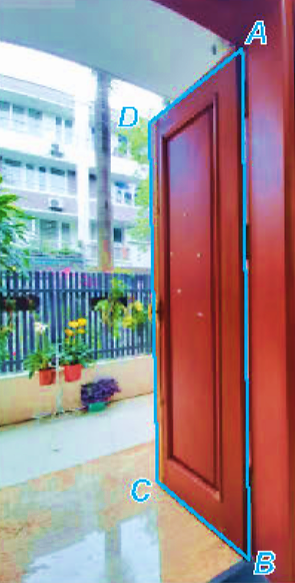 Giải
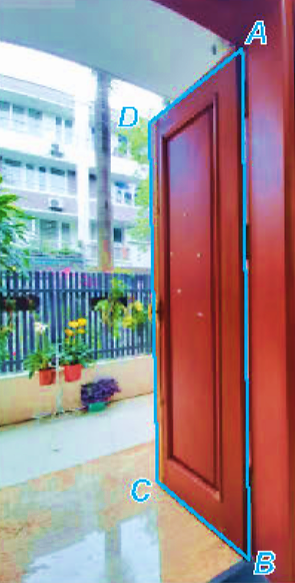 Giải
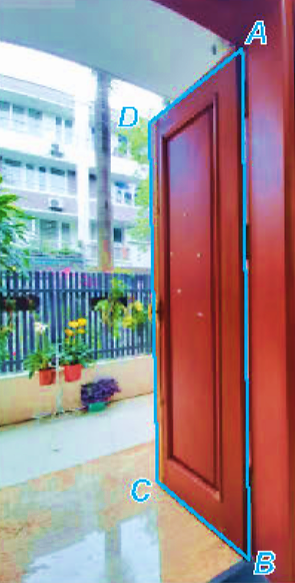 KẾT LUẬN
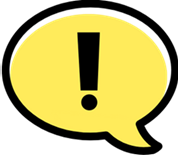 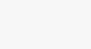 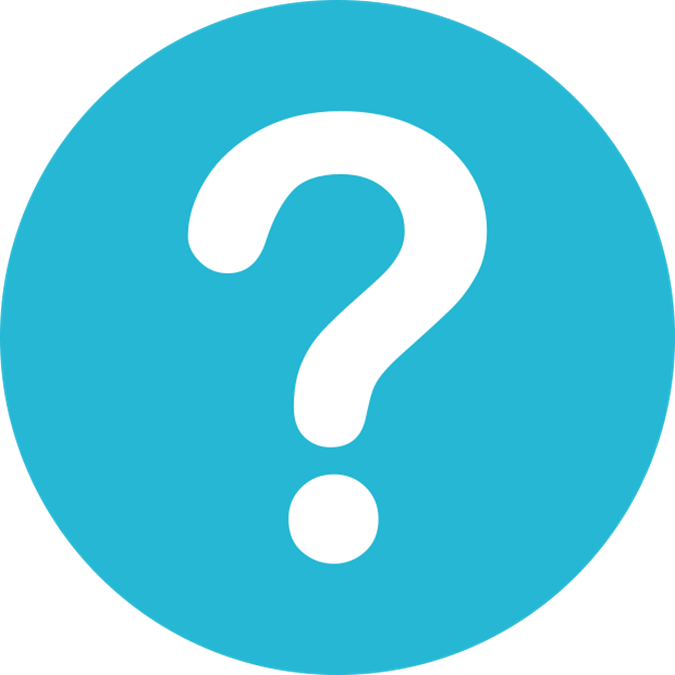 HĐ2
Gấp tấm bìa cứng hình chữ nhật sao cho nếp gấp chia tấm bia thành hai hình chữ nhật, sau đó đặt nó lên mặt bàn như Hình 7.11.
a) Bằng cách trên, ta tạo được đường thẳng AB vuông góc với hai đường thẳng nào thuộc mặt bàn?
b) Trên mặt bàn, qua điểm A kẻ một đường thẳng a tuỳ ý. Dùng ê ke, hãy kiểm tra trên mô hình xem AB có vuông góc với a hay không.
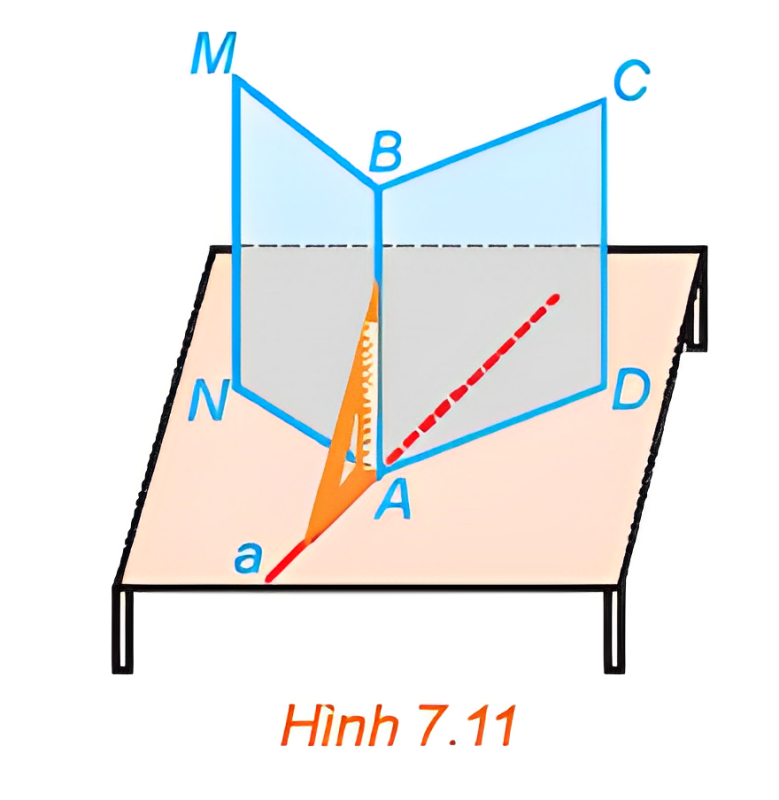 Giải
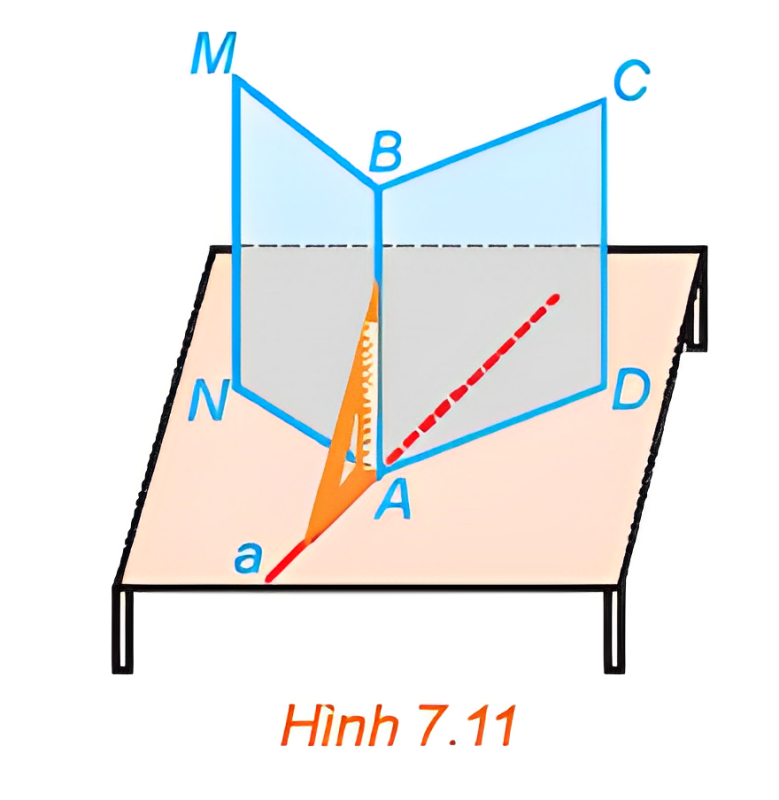 Kết luận
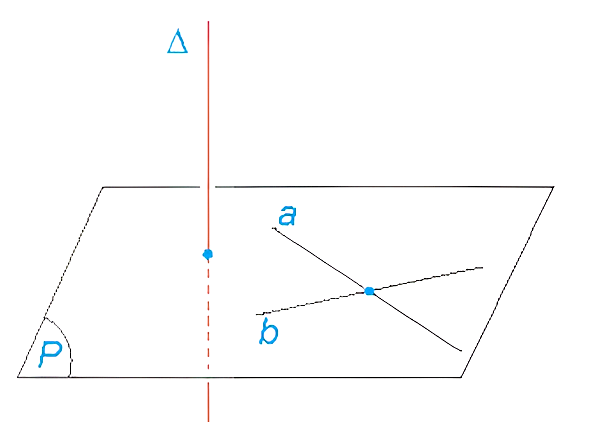 Nếu một đường thẳng vuông góc với hai đường thẳng cắt nhau thuộc cùng một mặt phẳng thì nó vuông góc với mặt phẳng đó.
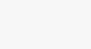 Nếu một đường thẳng vuông góc với hai cạnh của một tam giác thì đường thẳng đó có vuông góc với các cạnh còn lại hay không?
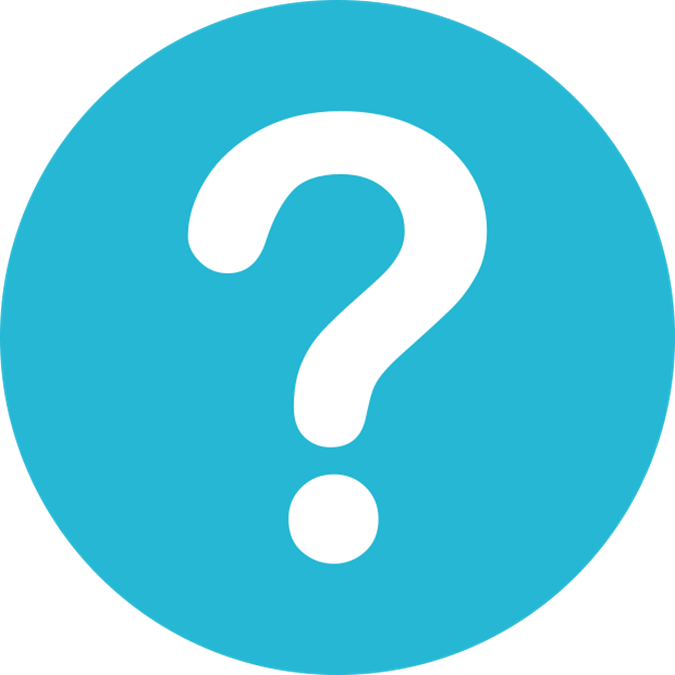 Vì đường thẳng vuông góc với hai cạnh của tam giác nên vuông góc với mặt phẳng chứa tam giác. 
Nên đường thẳng vuông góc với cạnh thứ ba.
Ví dụ 1:
Giải
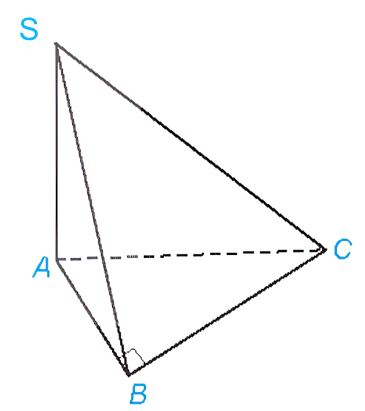 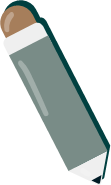 Luyện tập 1
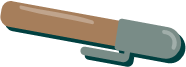 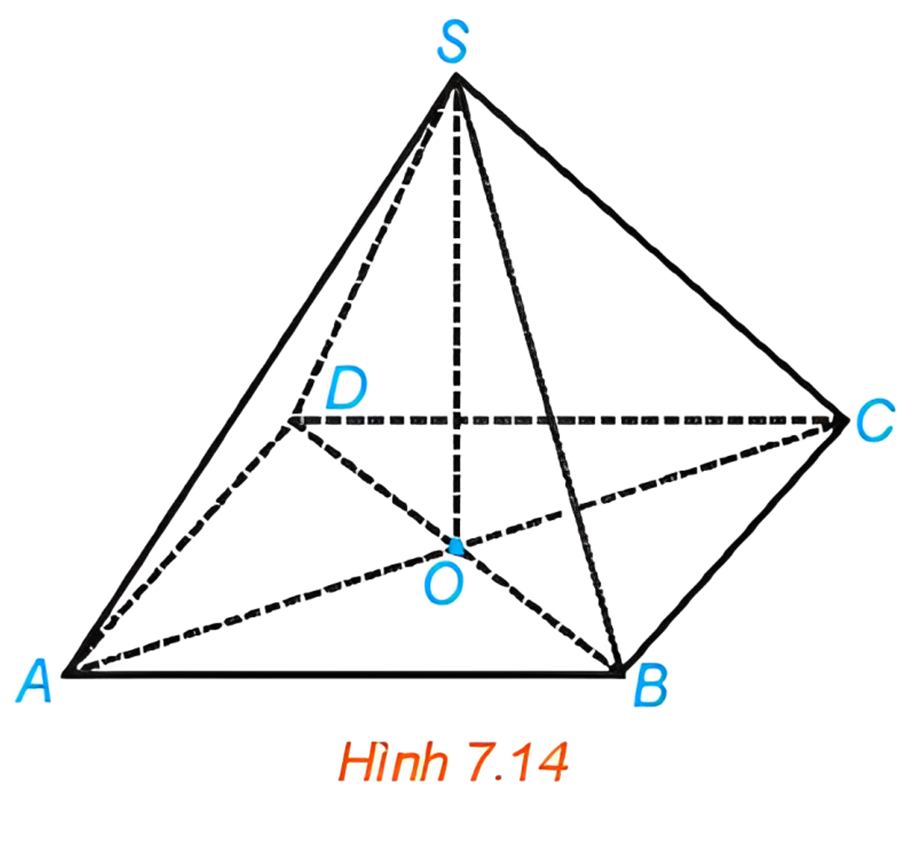 Giải
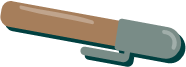 Vận dụng
Khi làm cột treo quần áo, ta có thể tạo hai thanh đế thẳng đặt dưới sàn nhà và dựng cột treo vuông góc với hai thanh đế đó (H.7.15). Hãy giải thích vì sao bằng cách đó ta có được cột treo vuông góc với sàn nhà.
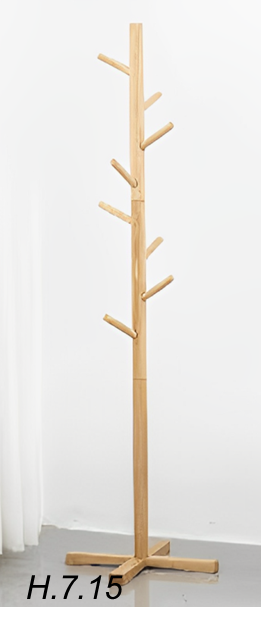 Giải
Vì cột treo vuông góc với hai thanh đế  (cắt nhau) nên cột vuông góc với sàn nhà (chứa hai thanh đế).
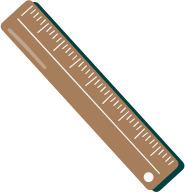 02
TÍNH CHẤT
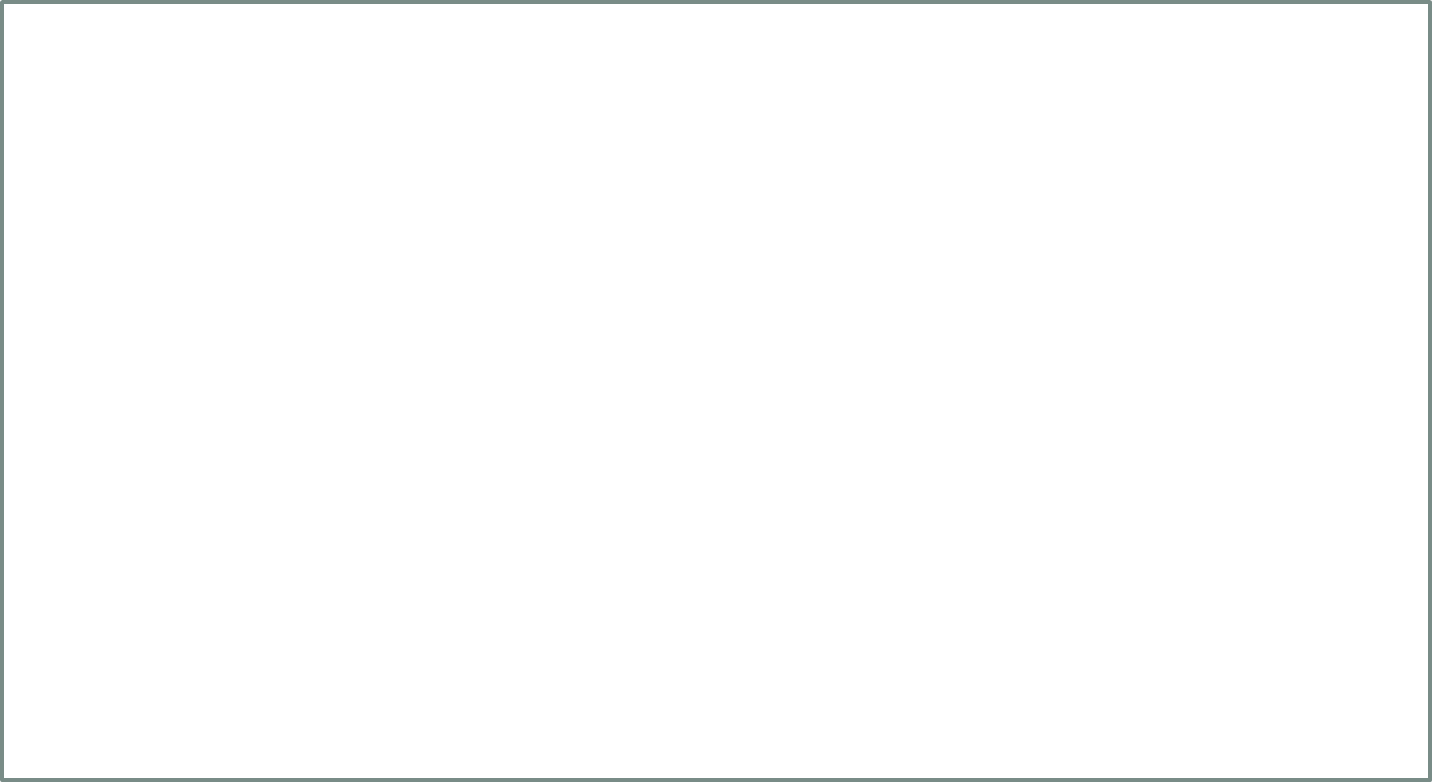 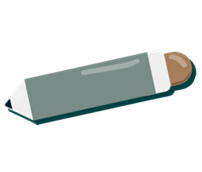 HĐ3
Cho điểm O và đường thẳng Δ không đi qua O. Gọi d là đường thẳng đi qua O      và song song với Δ. Xét hai mặt phẳng phân biệt tuỳ ý (P) và (Q) cùng chứa d. Trong các mặt phẳng (P), (Q) tương ứng kẻ các đường thẳng a, b cùng đi qua O và vuông góc với d (H.7.16). Giải thích vì sao mp(a, b) đi qua O và vuông góc với Δ.
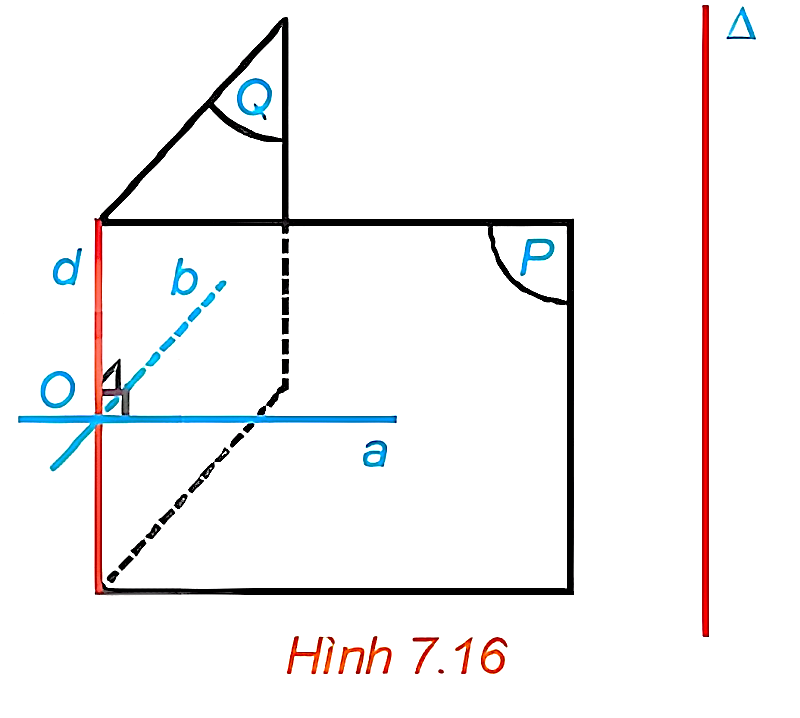 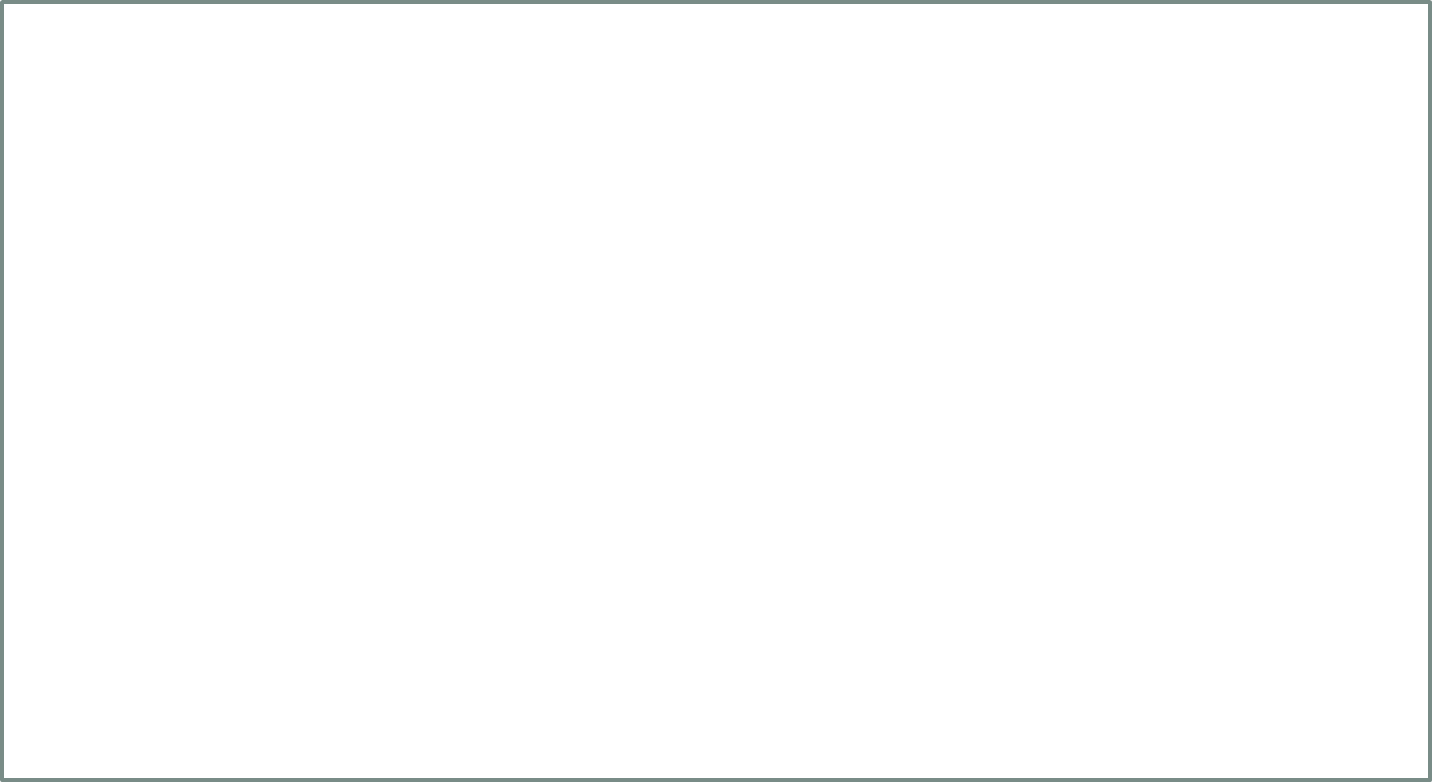 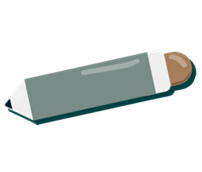 Giải:
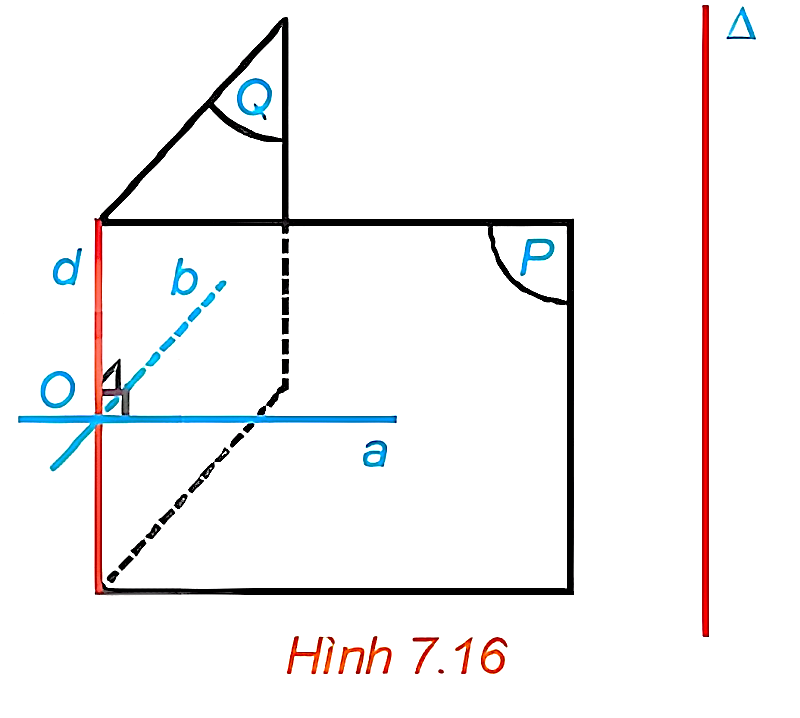 KẾT LUẬN
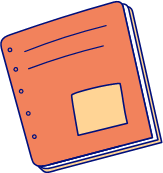 Có duy nhất một mặt phẳng đi qua một điểm cho trước và vuông góc với một đường thẳng cho trước.
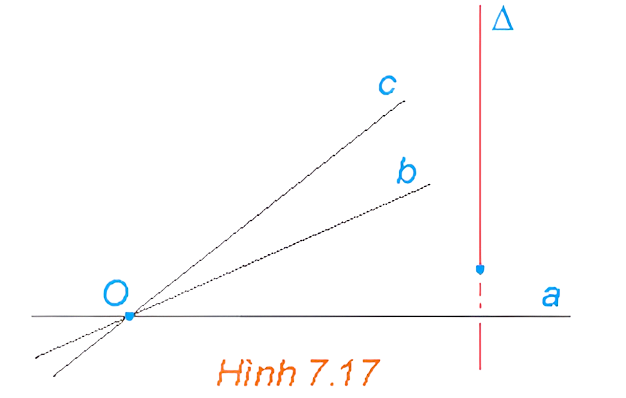 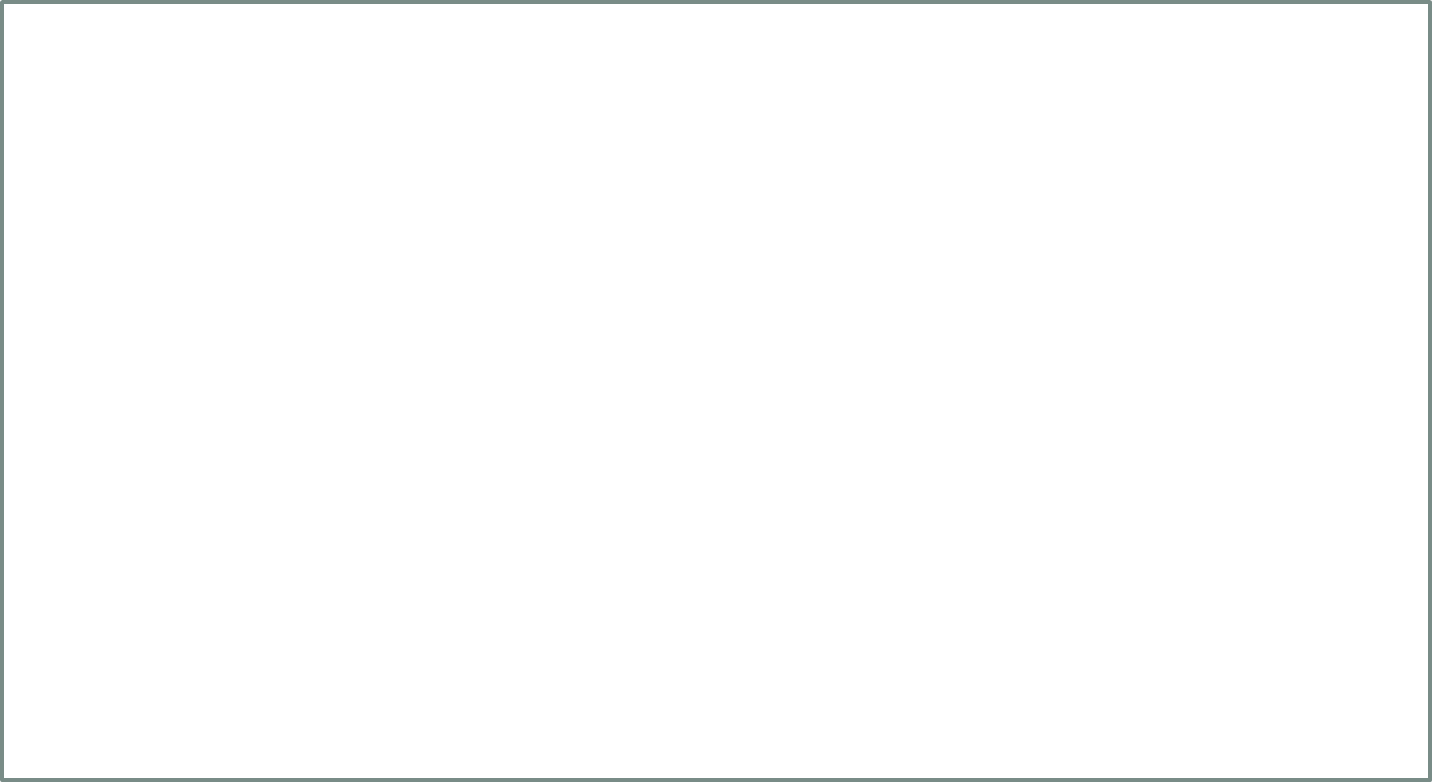 Ví dụ 2:
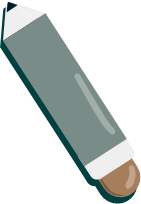 Giải
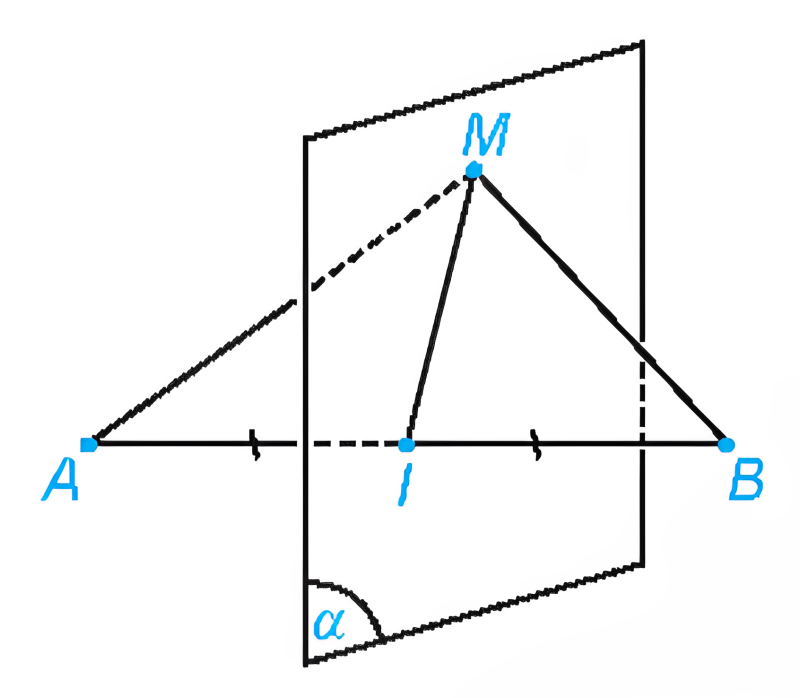 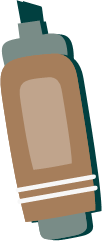 Chú ý:
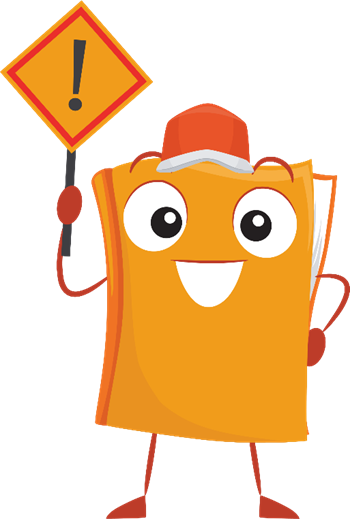 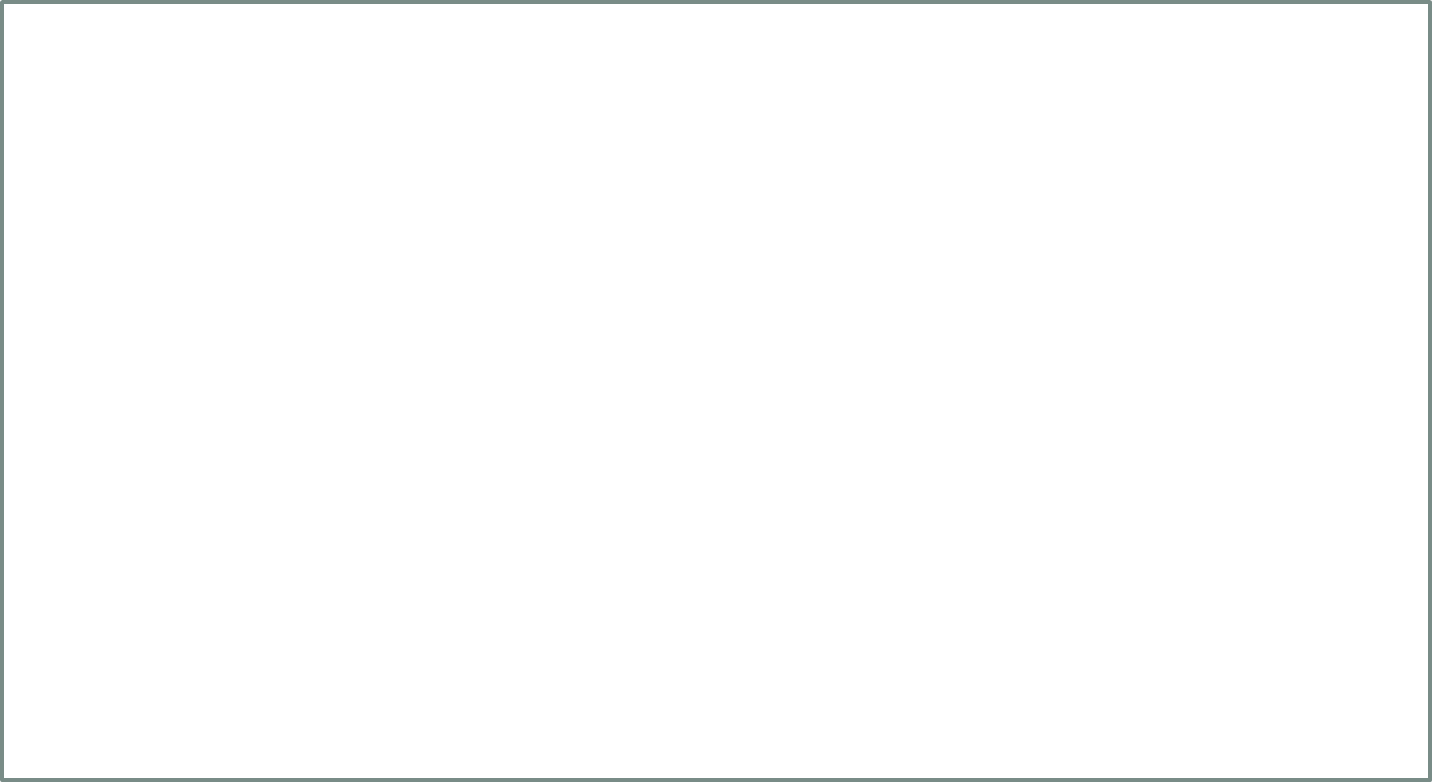 HĐ4
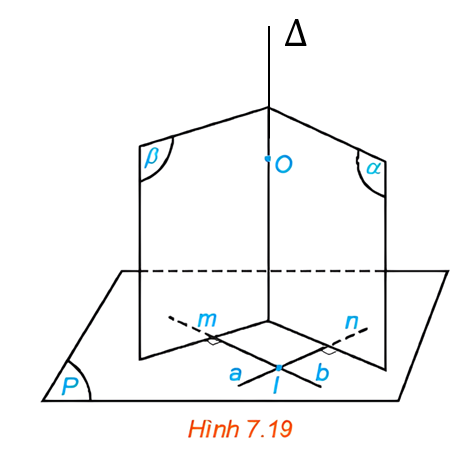 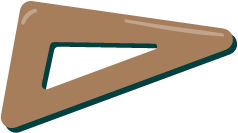 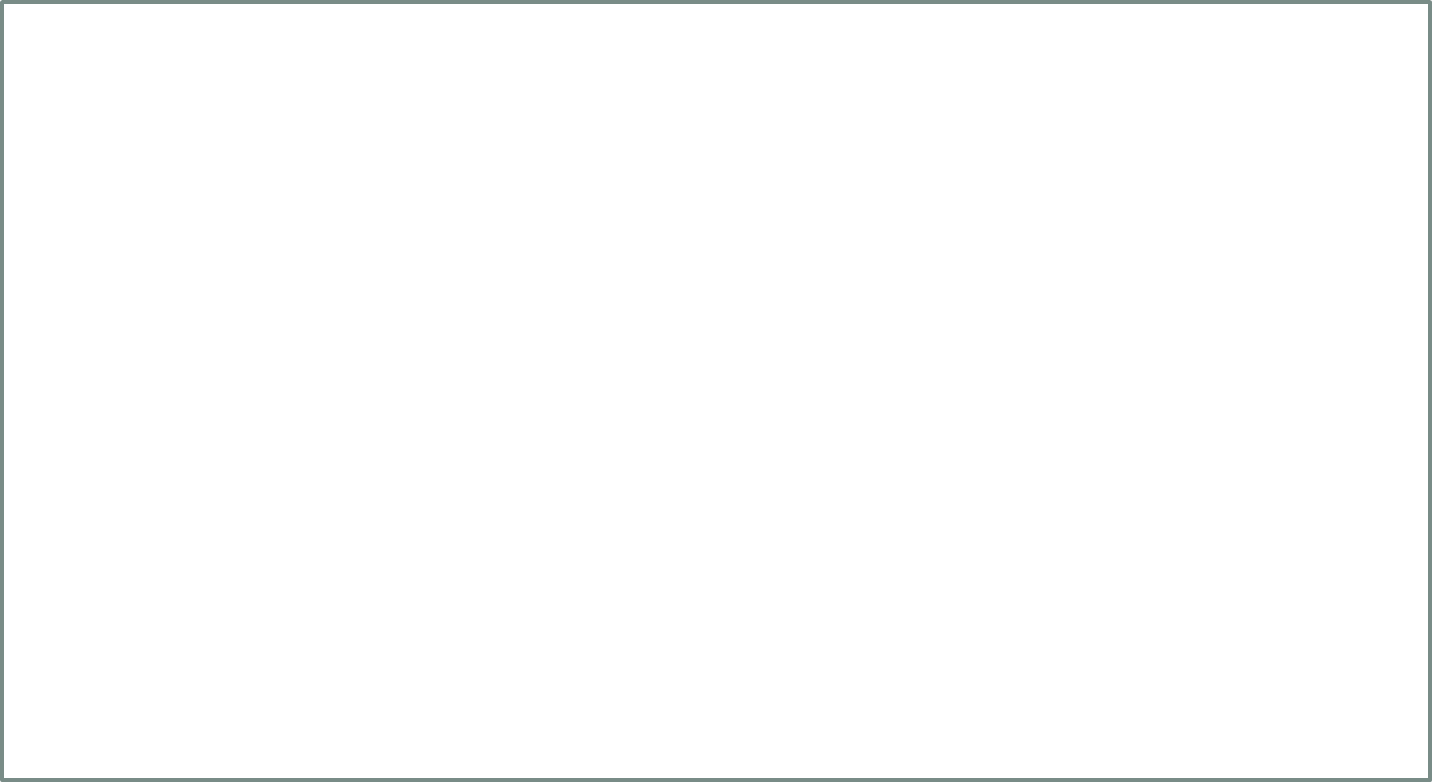 Giải
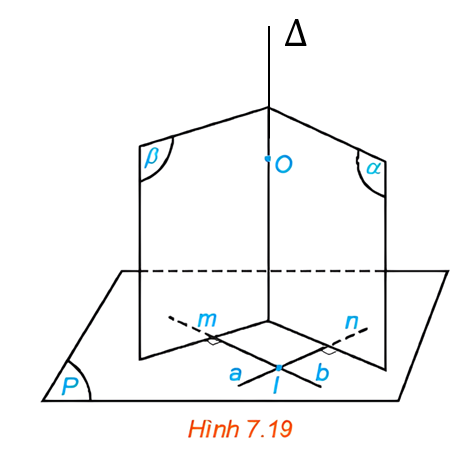 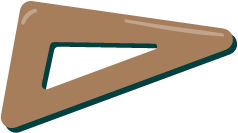 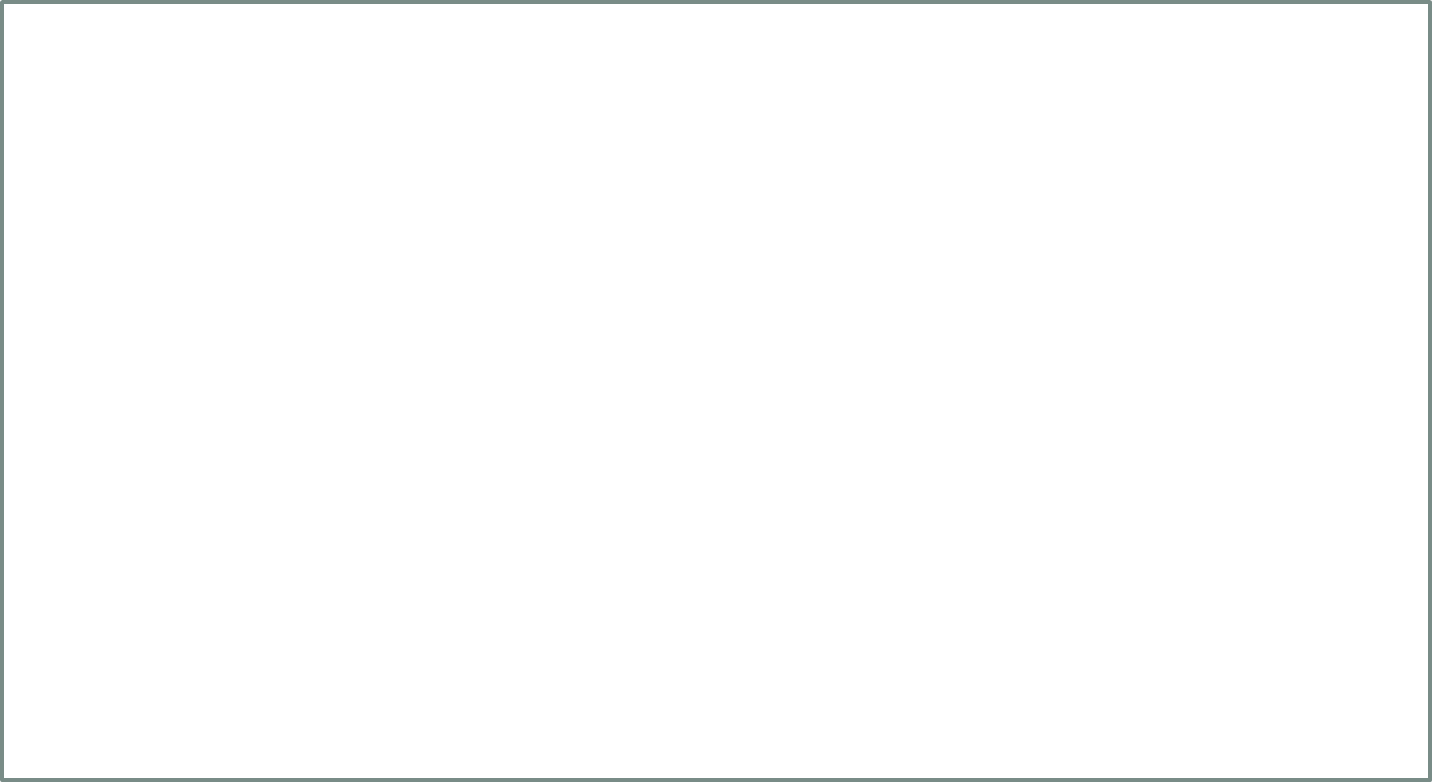 Giải
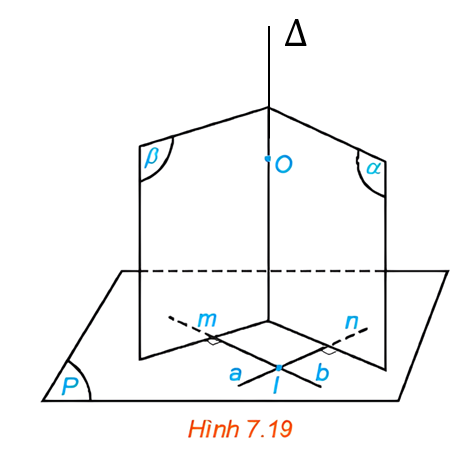 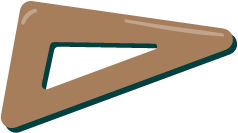 Kết luận
Có duy nhất một đường thẳng đi qua một điểm cho trước và vuông óc với một mặt phẳng      cho trước.
Luyện tập 2
Cho ba điểm phân biệt A, B, C sao cho các đường thẳng AB và AC cùng vuông góc với một mặt phẳng (P). Chứng minh rằng ba điểm A, B, C thẳng hàng.
Giải
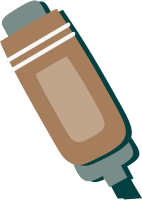 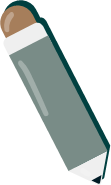 Ví dụ 3:
Cho điểm A nằm ngoài mặt phẳng (P). Giải thích vì sao có duy nhất điểm H thuộc (P) sao cho đường thẳng AH vuông góc với (P).
Giải
Gọi a là đường thẳng đi qua A và vuông góc với mặt phẳng (P). 
Lấy điểm H thuộc (P). Khi đó, đường thẳng AH vuông góc với (P) khi và chỉ khi AH trùng với a, tức là H là giao điểm của a và (P). 
Vậy có duy nhất điểm H thuộc (P) để AH vuông góc với (P), đó là giao điểm của a với (P).
03
LIÊN HỆ GIỮA QUAN HỆ SONG SONG VÀ QUAN HỆ VUÔNG GÓC CỦA ĐƯỜNG THẲNG VÀ MẶT PHẲNG
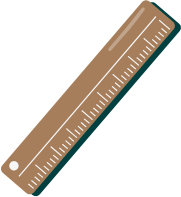 Giải:
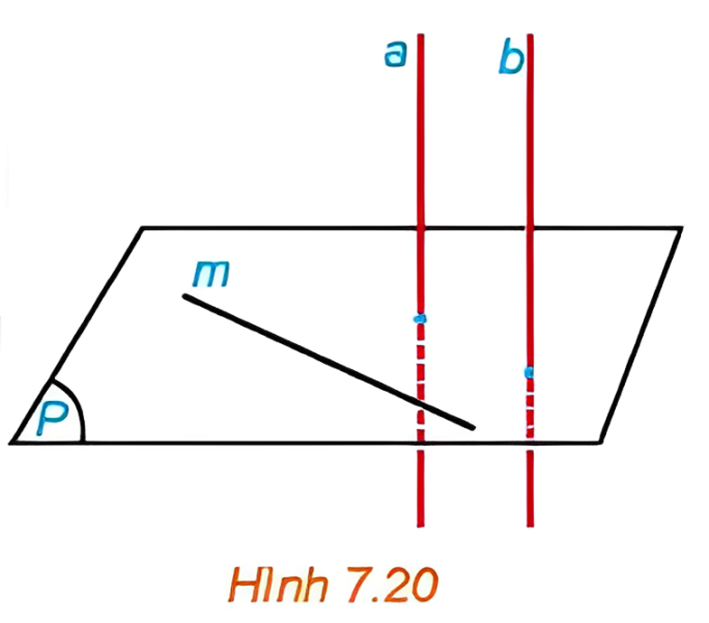 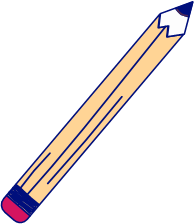 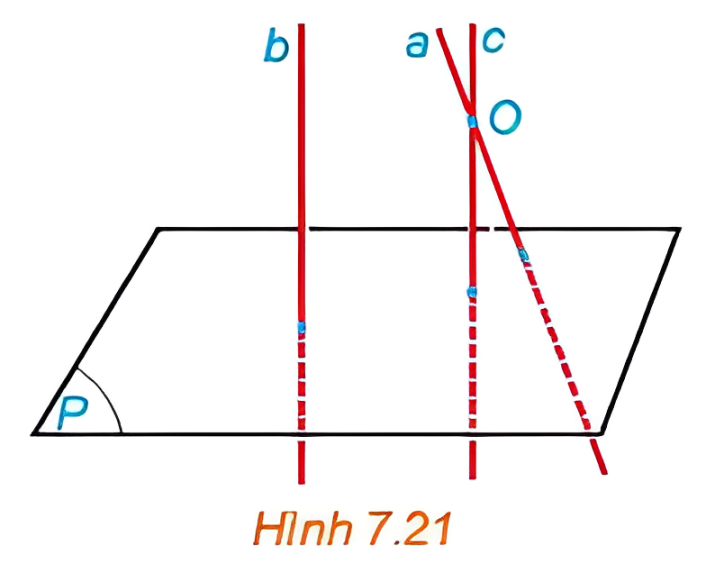 Giải:
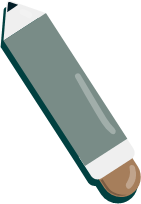 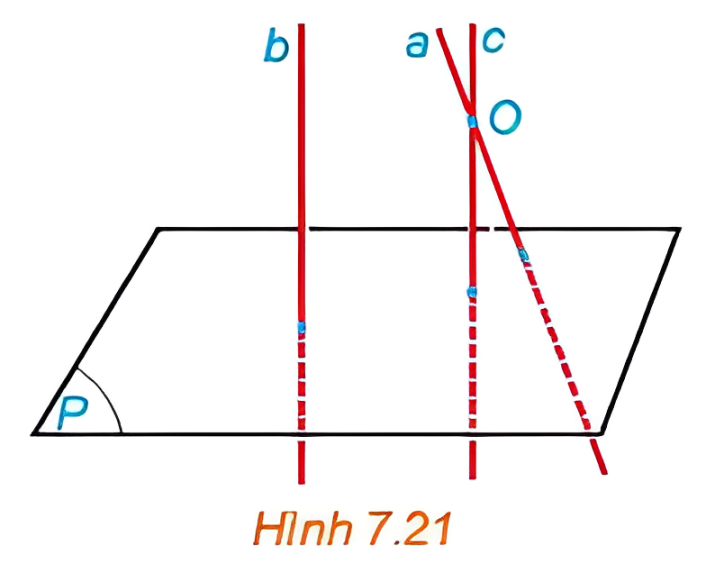 Giải:
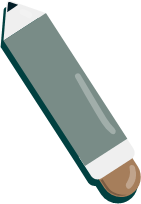 Kết luận
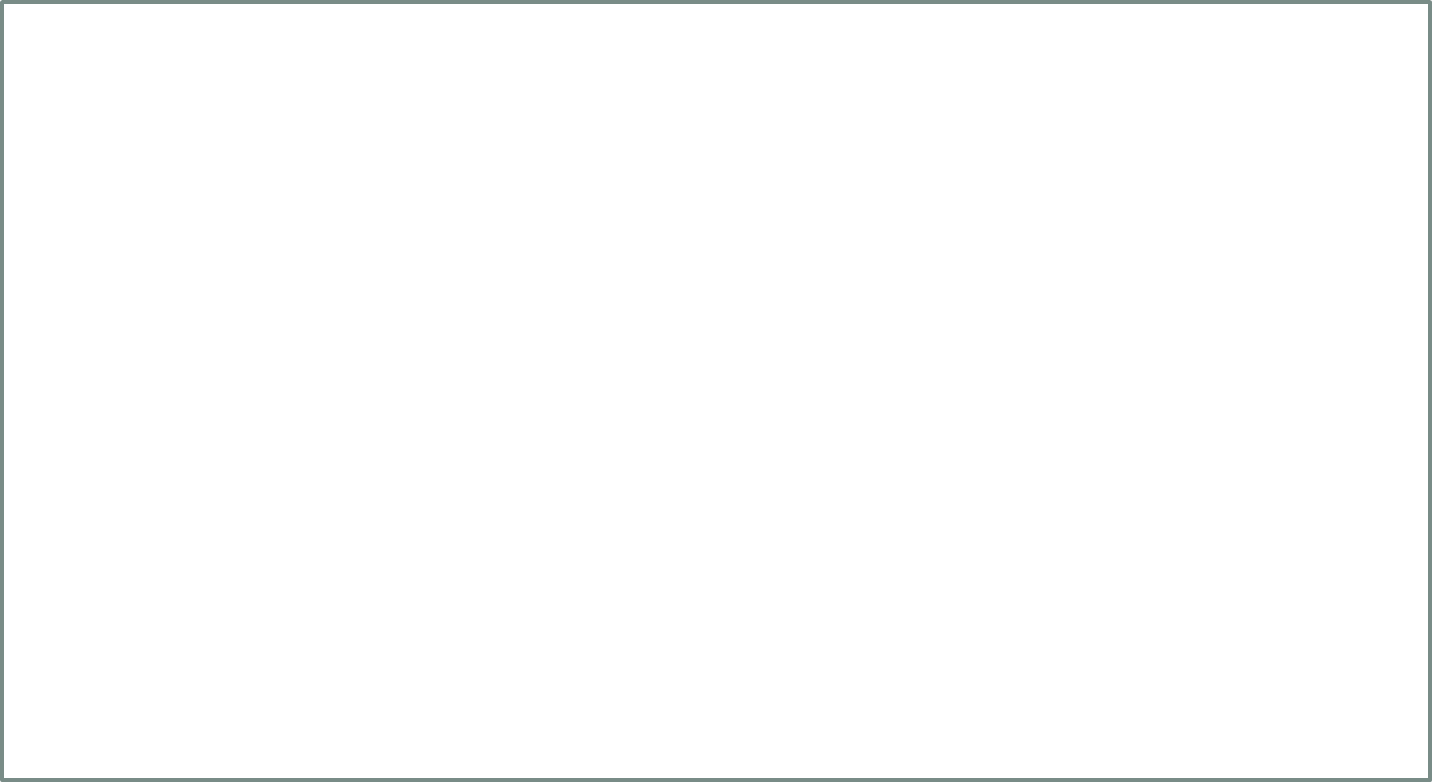 Ví dụ 4:
Giải
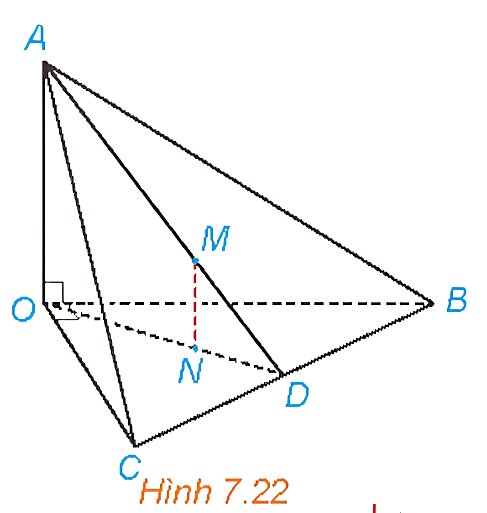 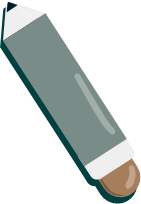 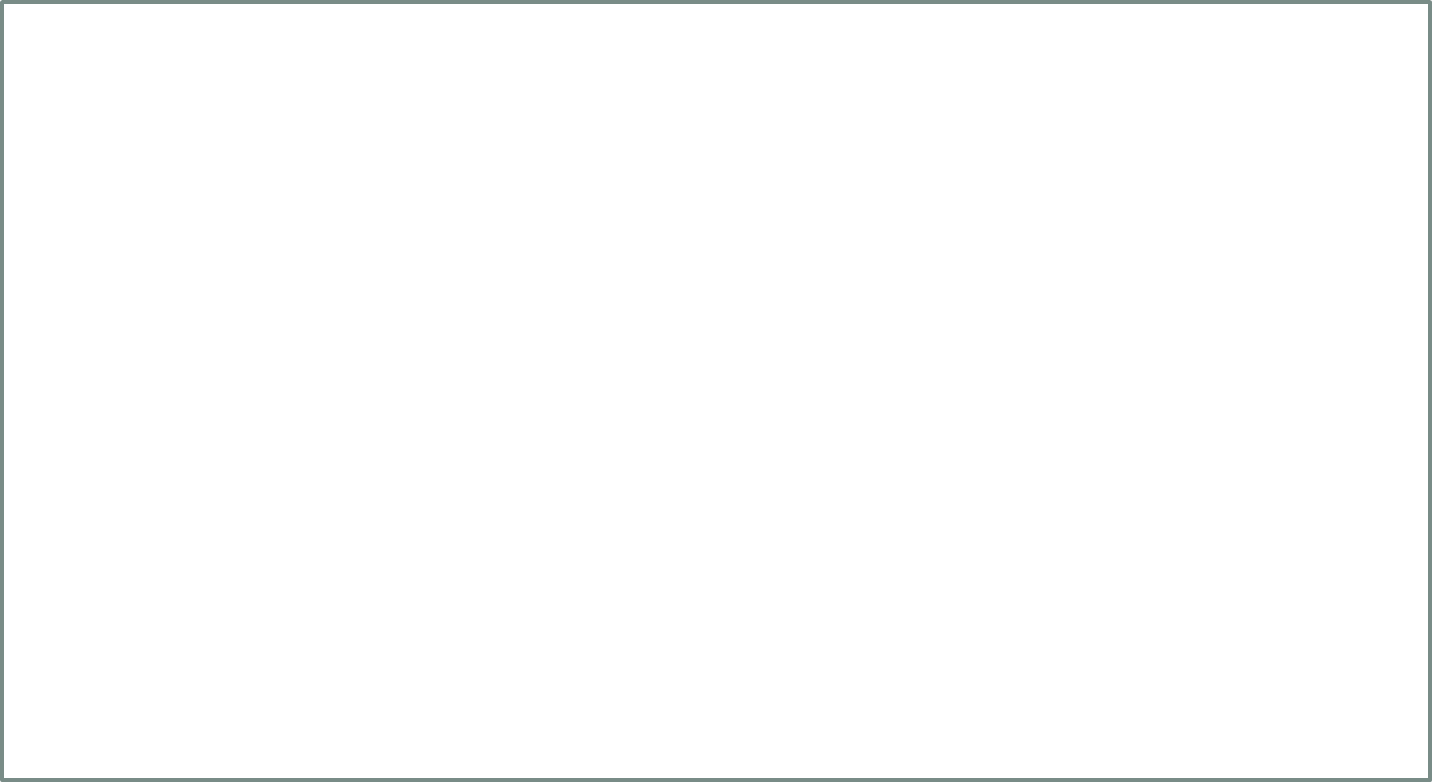 HĐ7
Cho hai mặt phẳng (P) và (Q) song song với nhau và đường thẳng Δ vuông góc với (P). Gọi b là một đường thẳng bất kì thuộc (Q). Lấy một đường thẳng a thuộc (P) sao cho a song song với b (H.7.23). So sánh (Δ, b) và (Δ, a). Từ đó rút ra mối quan hệ giữa Δ và (Q).
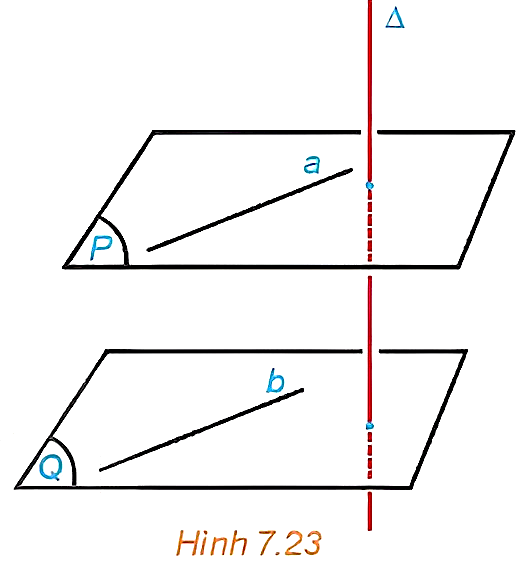 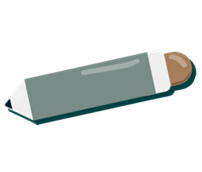 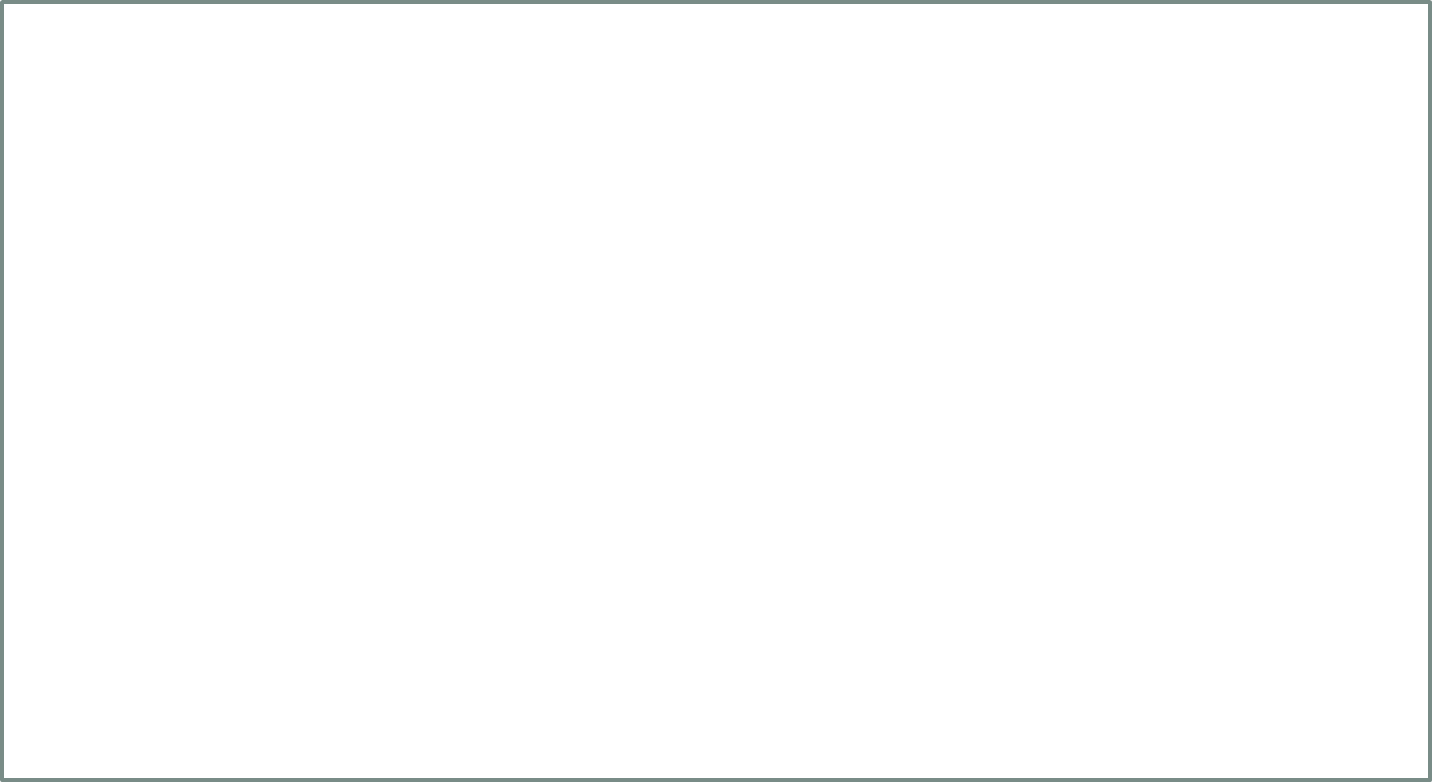 Giải
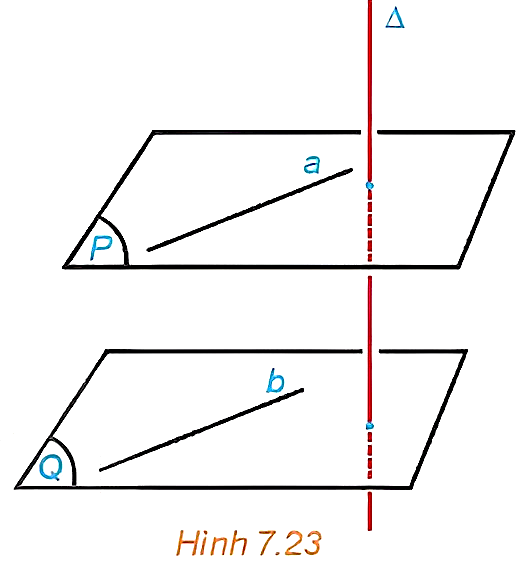 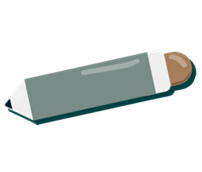 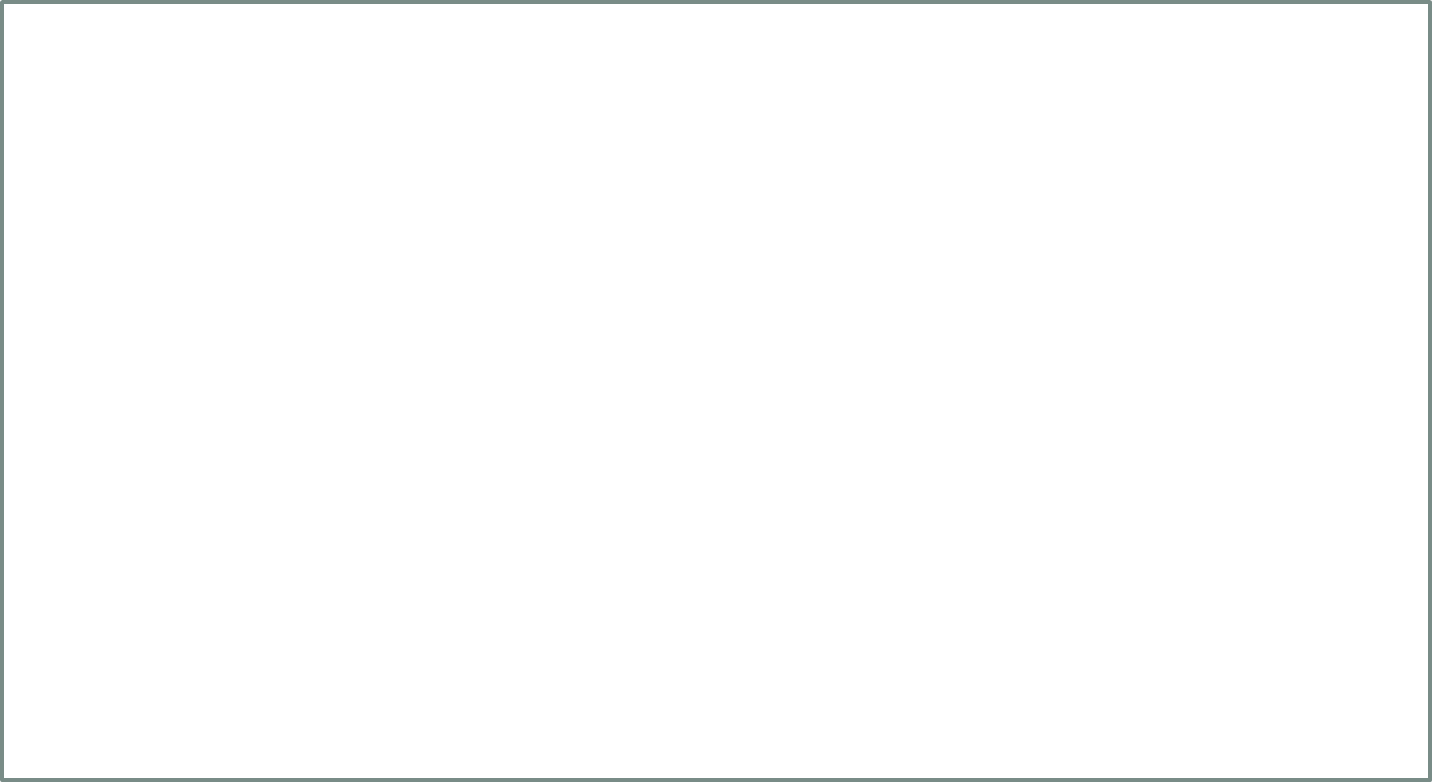 HĐ8
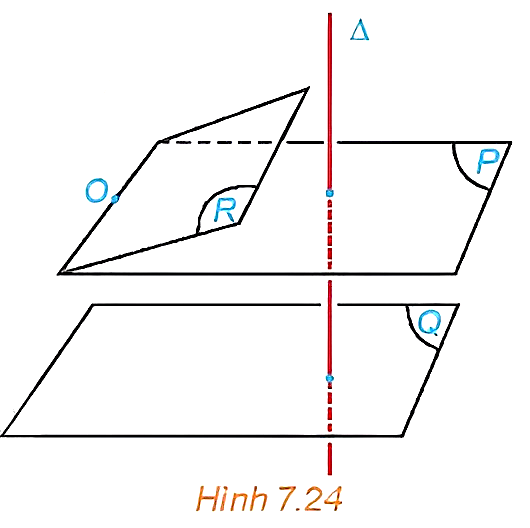 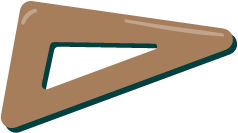 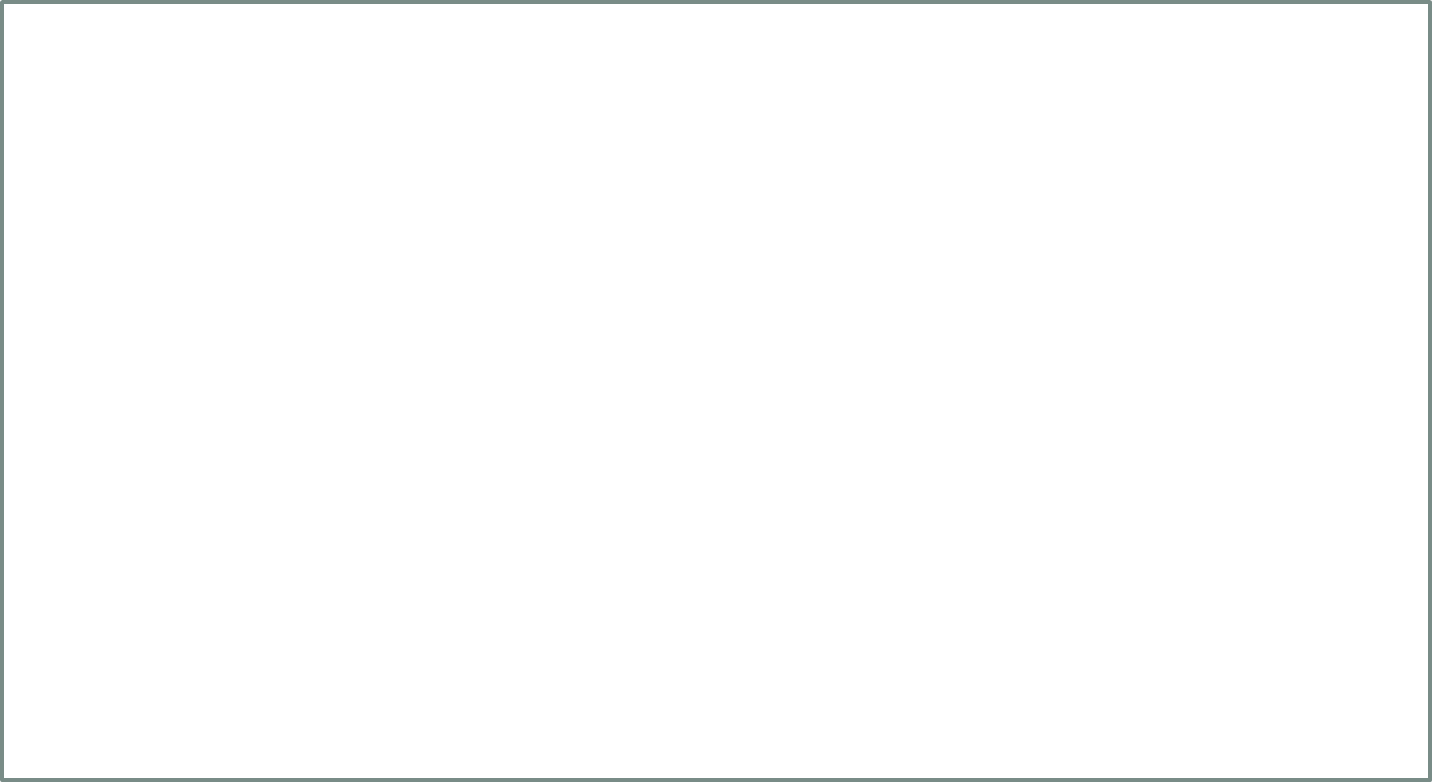 Giải
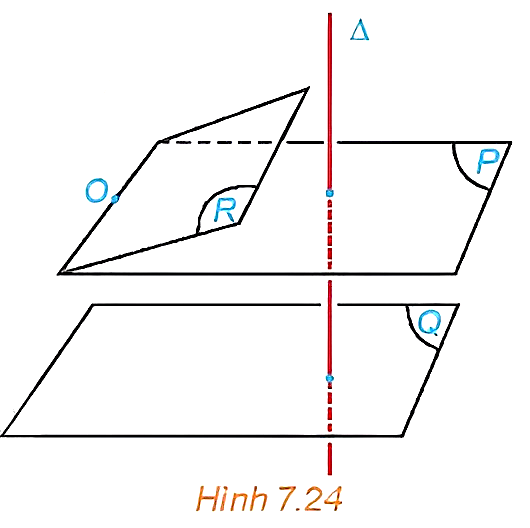 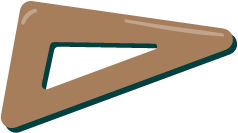 KẾT LUẬN
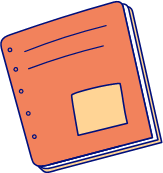 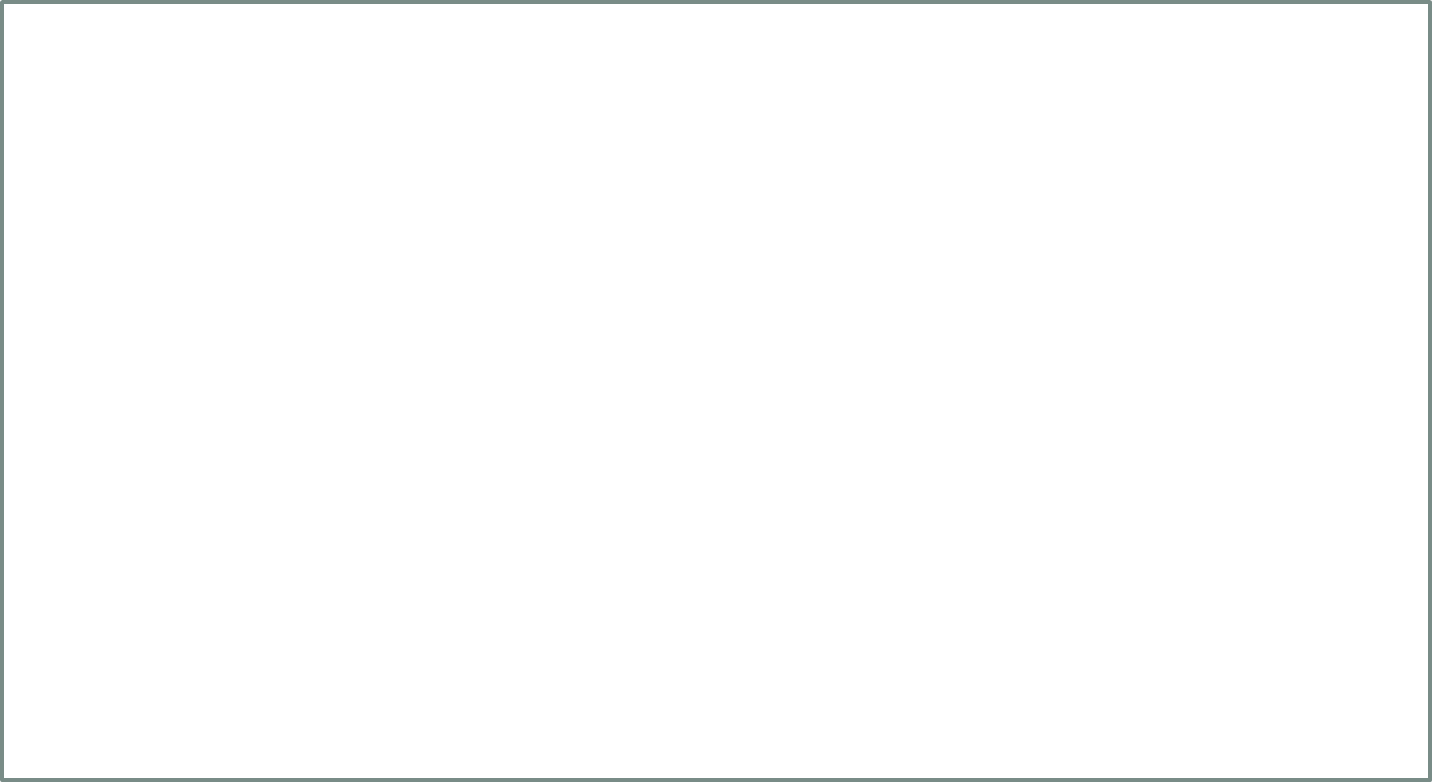 Ví dụ 5:
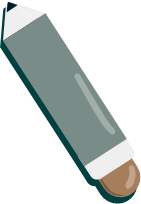 Giải
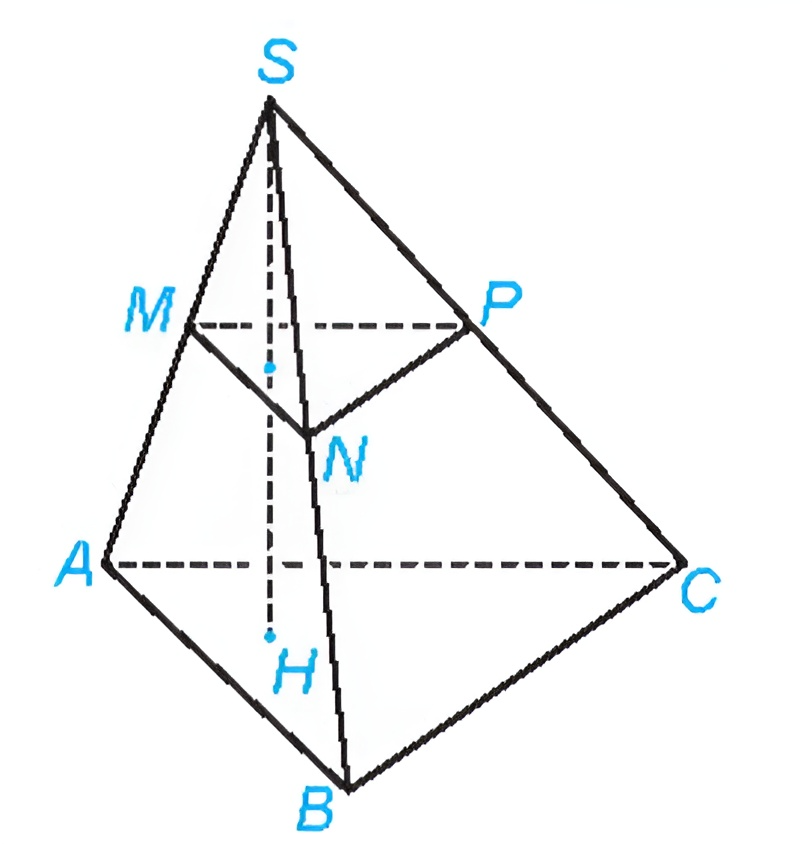 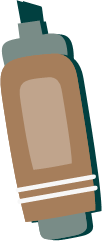 Luyện tập 3
Một chiếc bàn có các chân cùng vuông góc với mặt phẳng chứa mặt bàn và mặt phẳng chứa mặt sàn. Hỏi hai mặt phẳng đó có song song với nhau hay không? Vì sao?
Giải
Hai mặt phẳng đó song song vì hai mặt phẳng đó phân biệt, cùng vuông góc với một đường thẳng (đường chứa một trong các chân bàn).
HĐ9
Giải
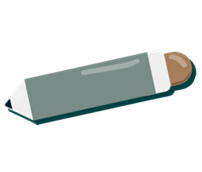 Giải
KẾT LUẬN
Ví dụ 6:
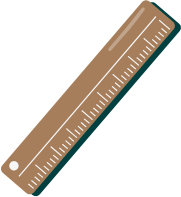 Giải:
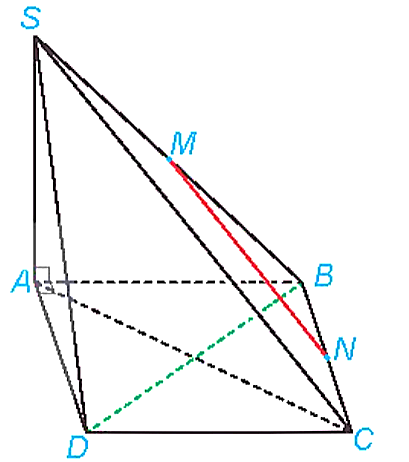 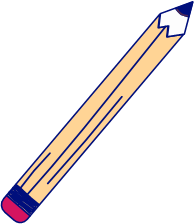 Luyện tập 4
Giải
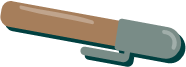 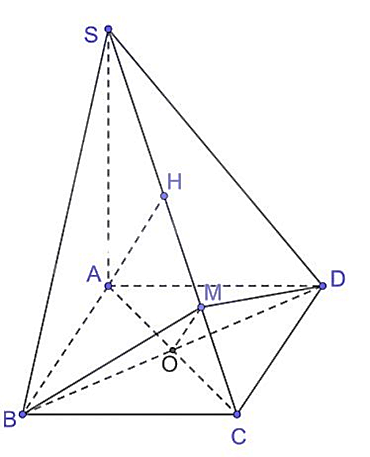 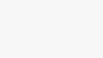 LUYỆN TẬP
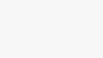 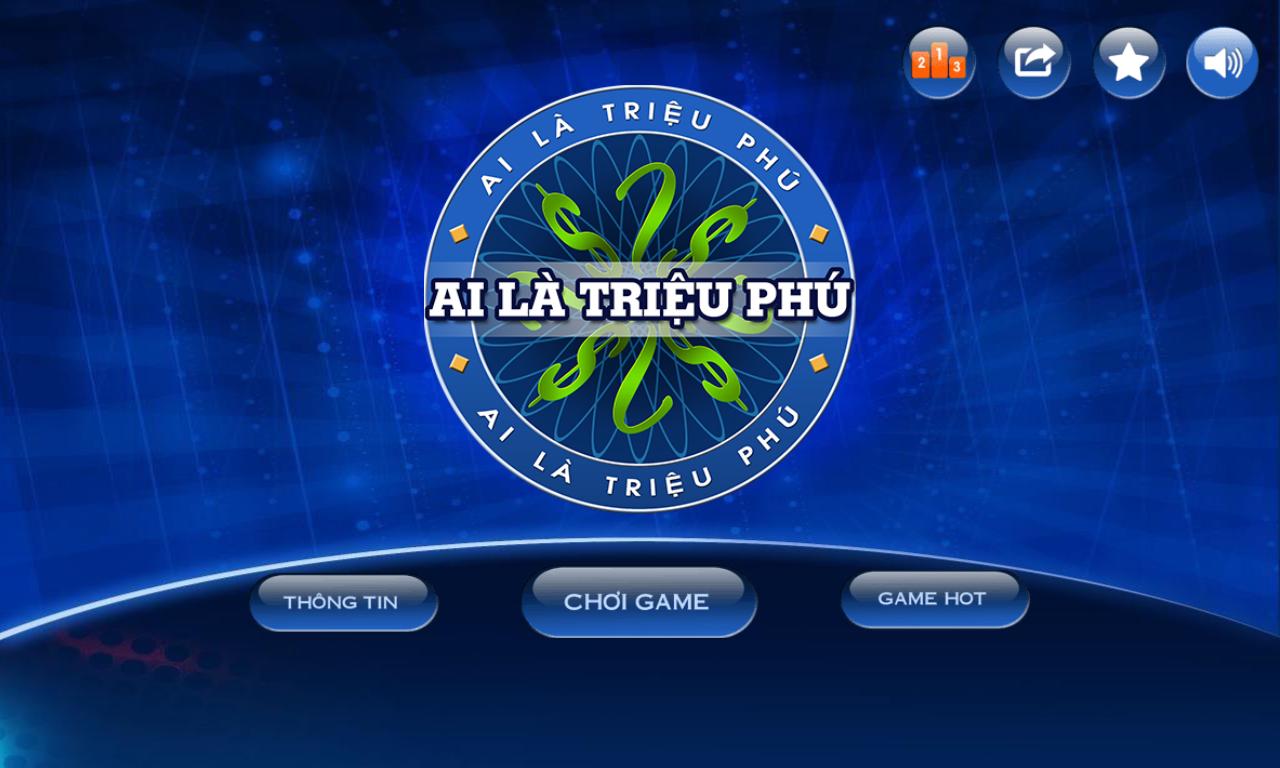 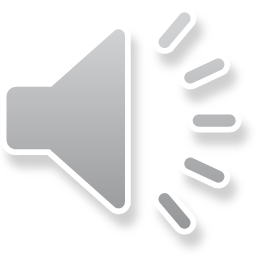 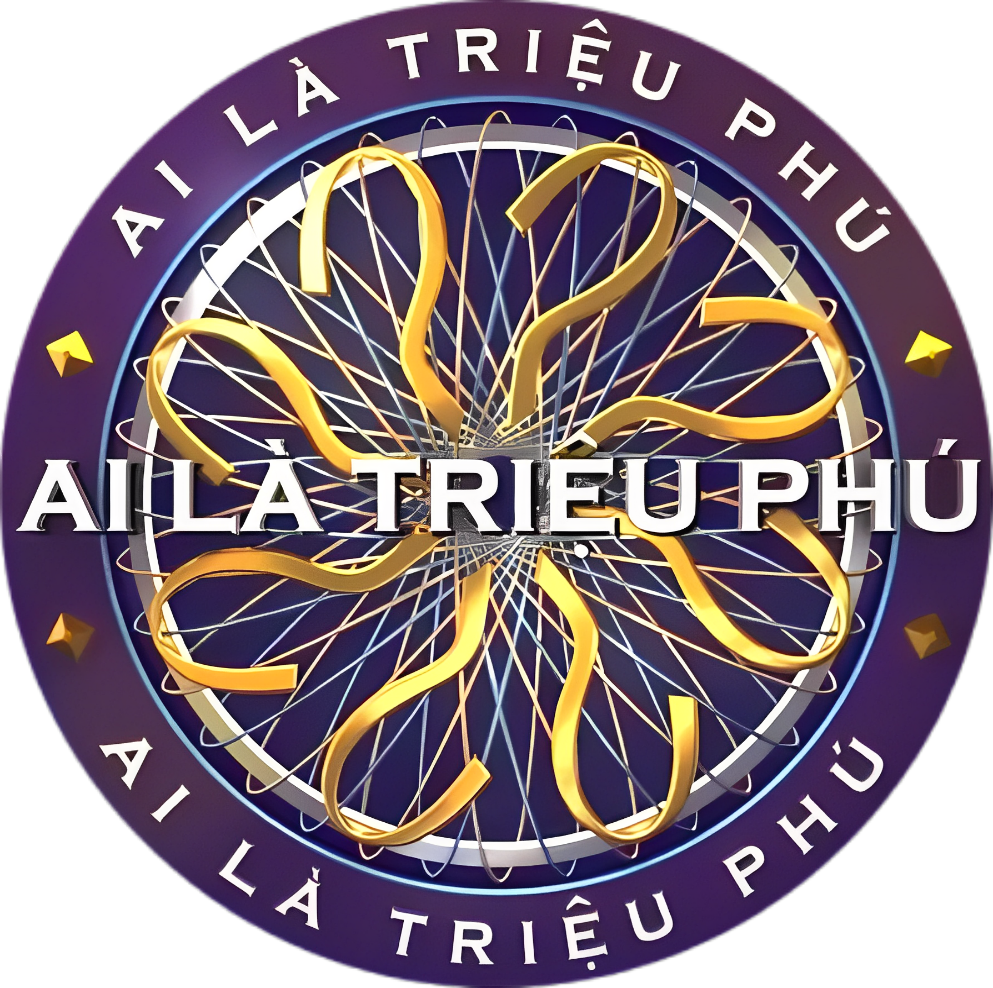 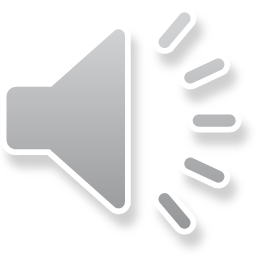 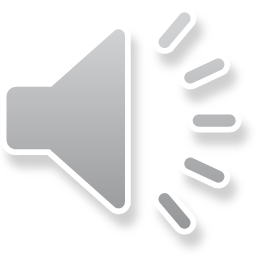 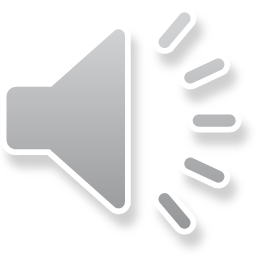 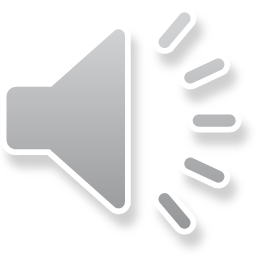 [Speaker Notes: Để hiển thị đáp án, các thầy cô bấm vào chữ cái màu vàng]
Câu 2. Mệnh đề nào sau đây sai?
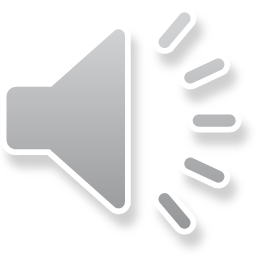 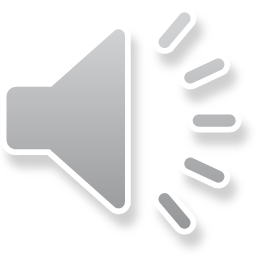 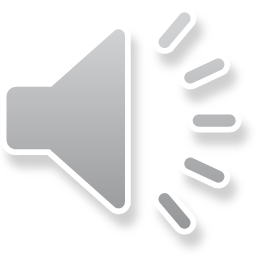 A. Hai đường thẳng phân biệt cùng vuông góc với một mặt phẳng thì song song
B. Hai mặt phẳng phân biệt cùng vuông góc với một đường thẳng thì song song
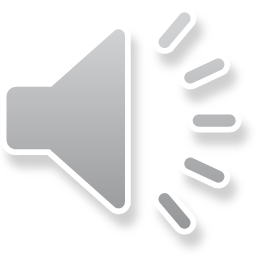 D. Một đường thẳng và một mặt phẳng (không chứa đường thẳng đã cho) cùng vuông góc với một đường thẳng thì song song nhau
C. Hai đường thẳng phân biệt cùng vuông góc với một đường thẳng thứ ba thì song song
[Speaker Notes: Để hiển thị đáp án, các thầy cô bấm vào chữ cái màu vàng]
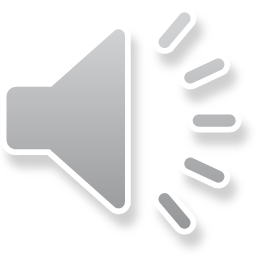 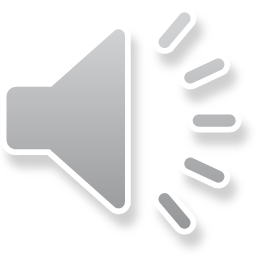 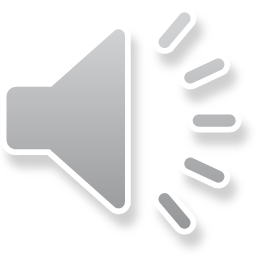 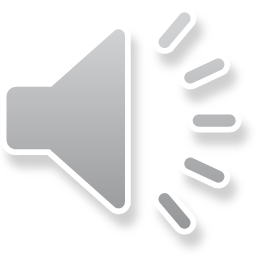 [Speaker Notes: Để hiển thị đáp án, các thầy cô bấm vào chữ cái màu vàng]
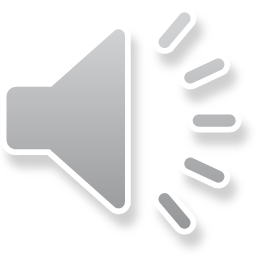 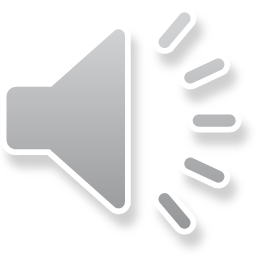 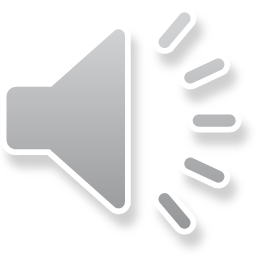 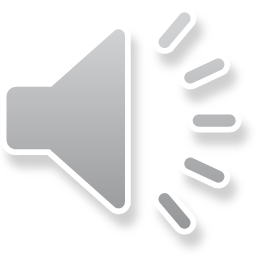 [Speaker Notes: Để hiển thị đáp án, các thầy cô bấm vào chữ cái màu vàng]
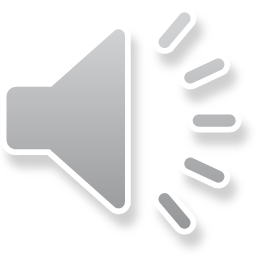 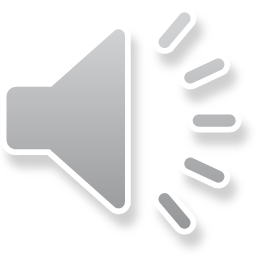 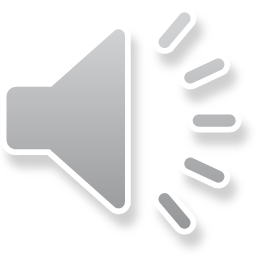 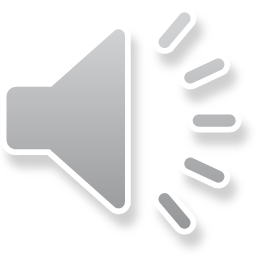 [Speaker Notes: Để hiển thị đáp án, các thầy cô bấm vào chữ cái màu vàng]
Bài 7.5 (SGK – tr.36)
Cho hình chóp S.ABC có đáy là tam giác cân tại A và SA ⊥ (ABC). Gọi M là trung điểm của BC. Chứng minh rằng:
a) BC ⊥(SAM);
b) Tam giác SBC cân tại S.
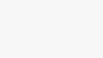 Giải
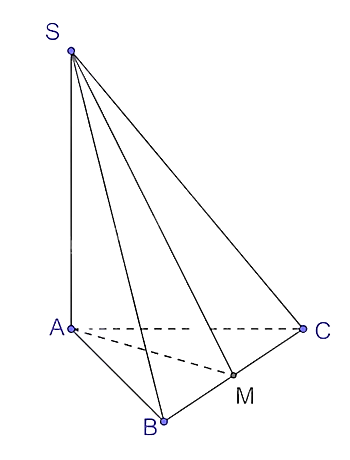 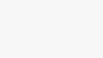 Giải
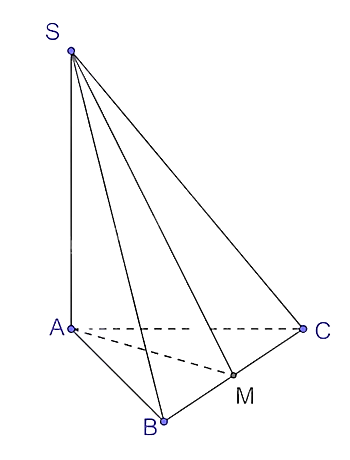 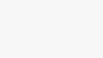 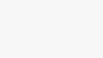 Bài 7.6 (SGK – tr.36)
Cho hình chóp S.ABCD có đáy ABCD là hình chữ nhật và SA ⊥ (ABCD). Chứng minh rằng các mặt bên của hình chóp S.ABCD là các tam giác vuông.
Giải
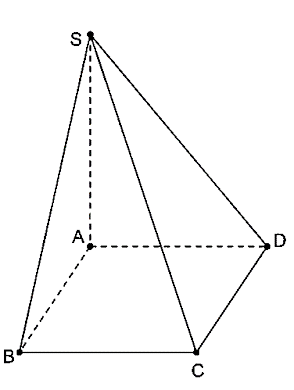 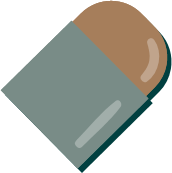 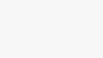 Giải
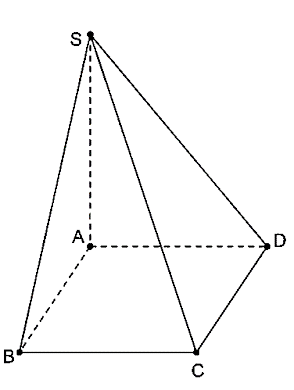 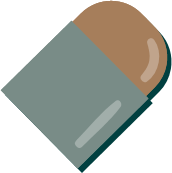 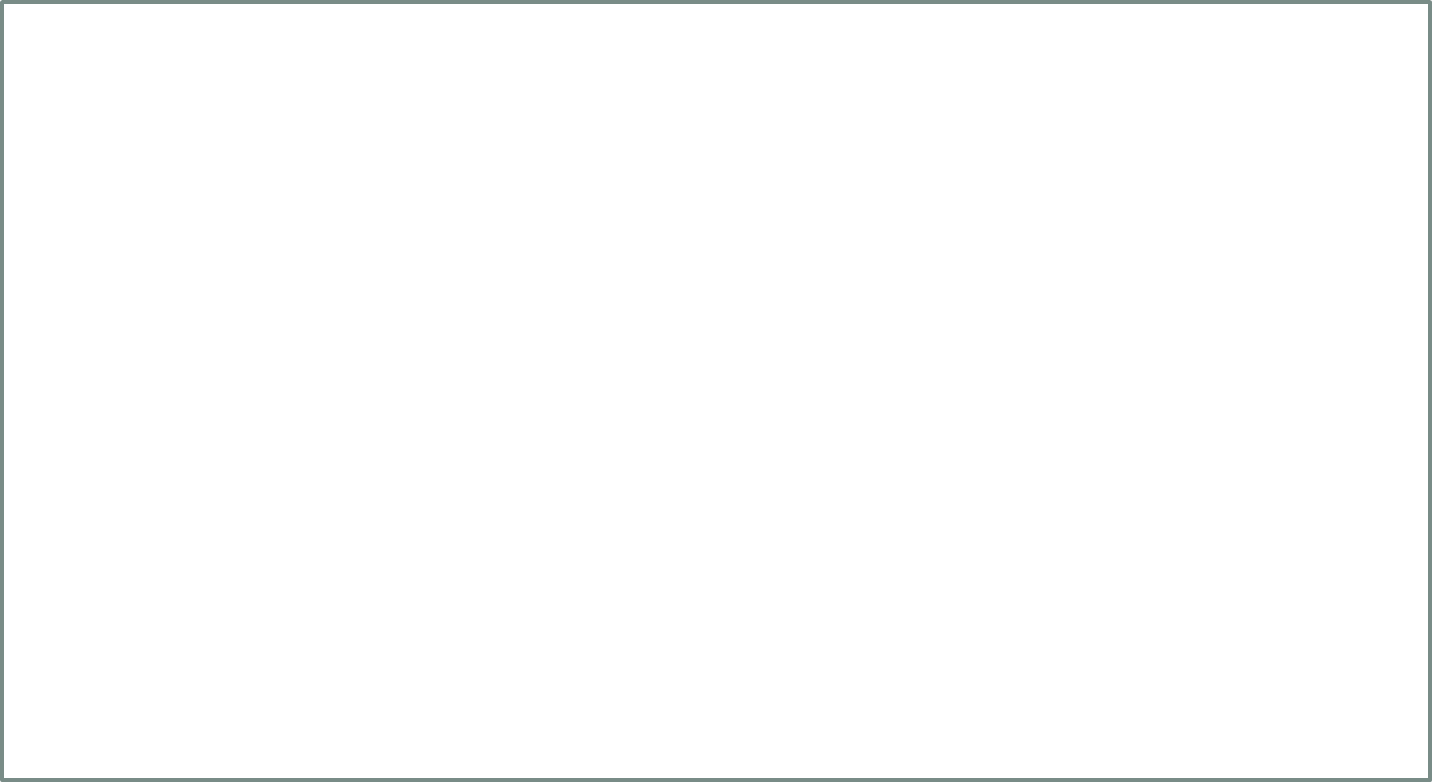 Cho hình chóp S.ABCD có đáy là hình chữ nhật và SA ⊥ (ABCD). Gọi M, N tương ứng là hình chiếu của A trên SB, SD.         Chứng minh rằng: AM ⊥ (SBC), AN ⊥ (SCD), SC ⊥ (AMN)
Bài 7.7 (SGK – tr.36)
Giải
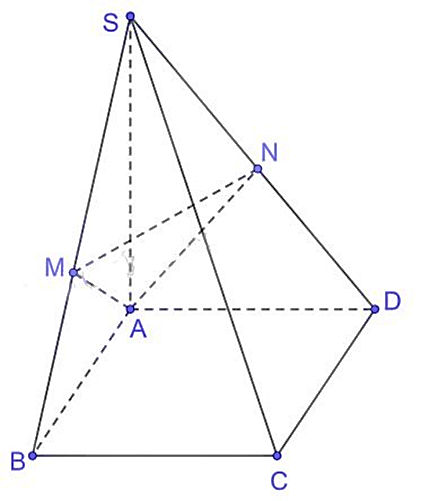 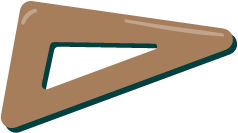 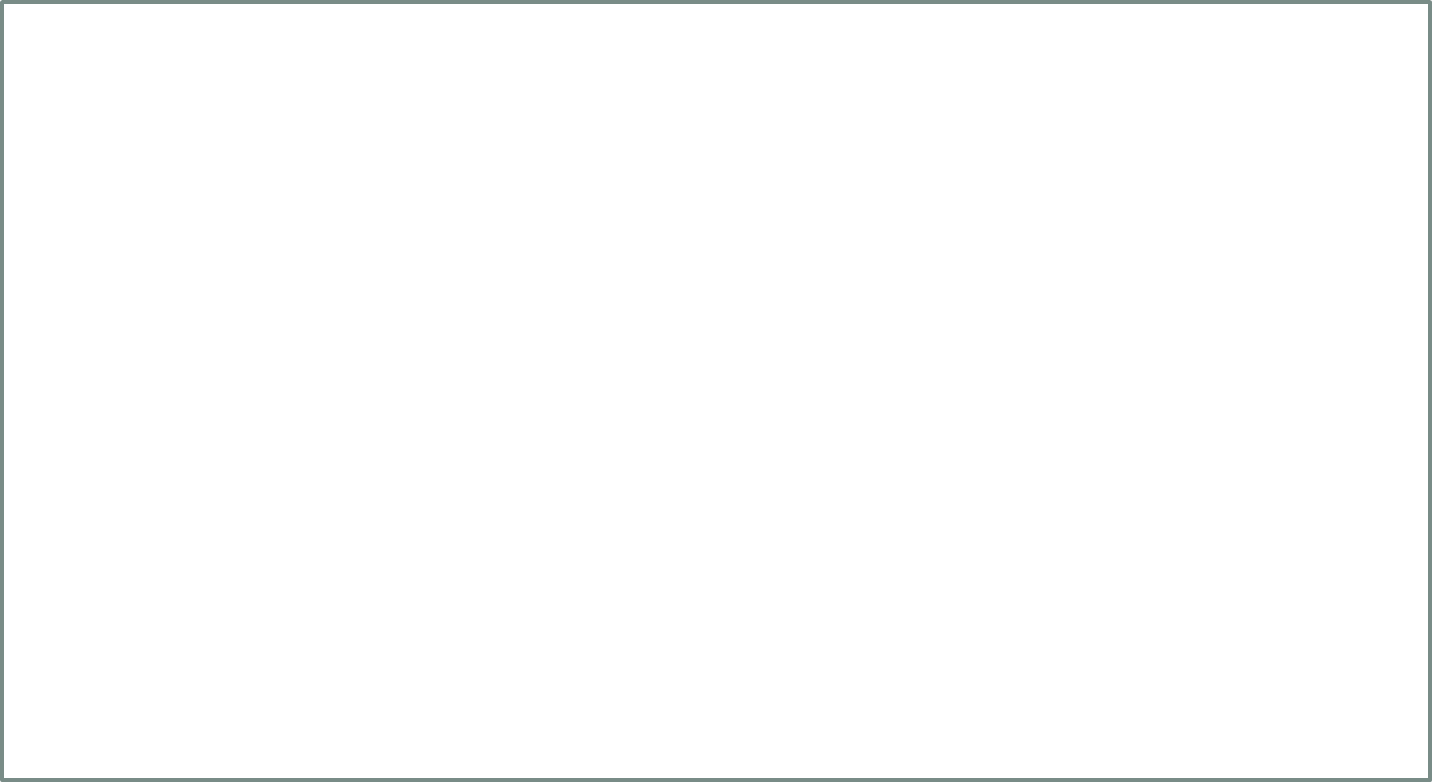 Giải
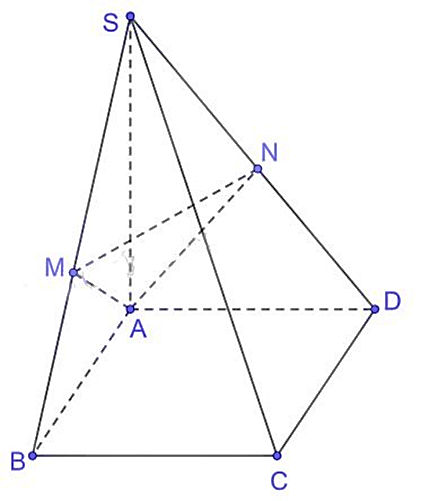 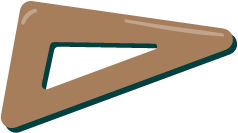 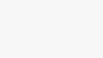 VẬN DỤNG
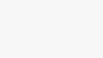 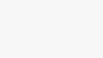 Bạn Vinh thả quả dọi chìm vào thùng nước. Hỏi khi dây dọi căng và mặt nước yên lặng thì đường thẳng chứa dây dọi có vuông góc với mặt phẳng chứa mặt nước trong thùng hay không?
Bài 7.8 (SGK – tr.36)
Giải
Khi dây dọi căng và mặt nước yên lặng, đường thẳng chứa dây dọi vuông góc với mặt phẳng nước chứa mặt nước trong thùng.
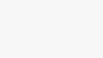 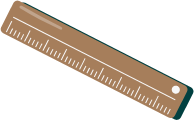 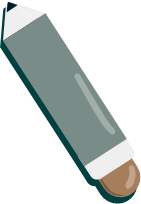 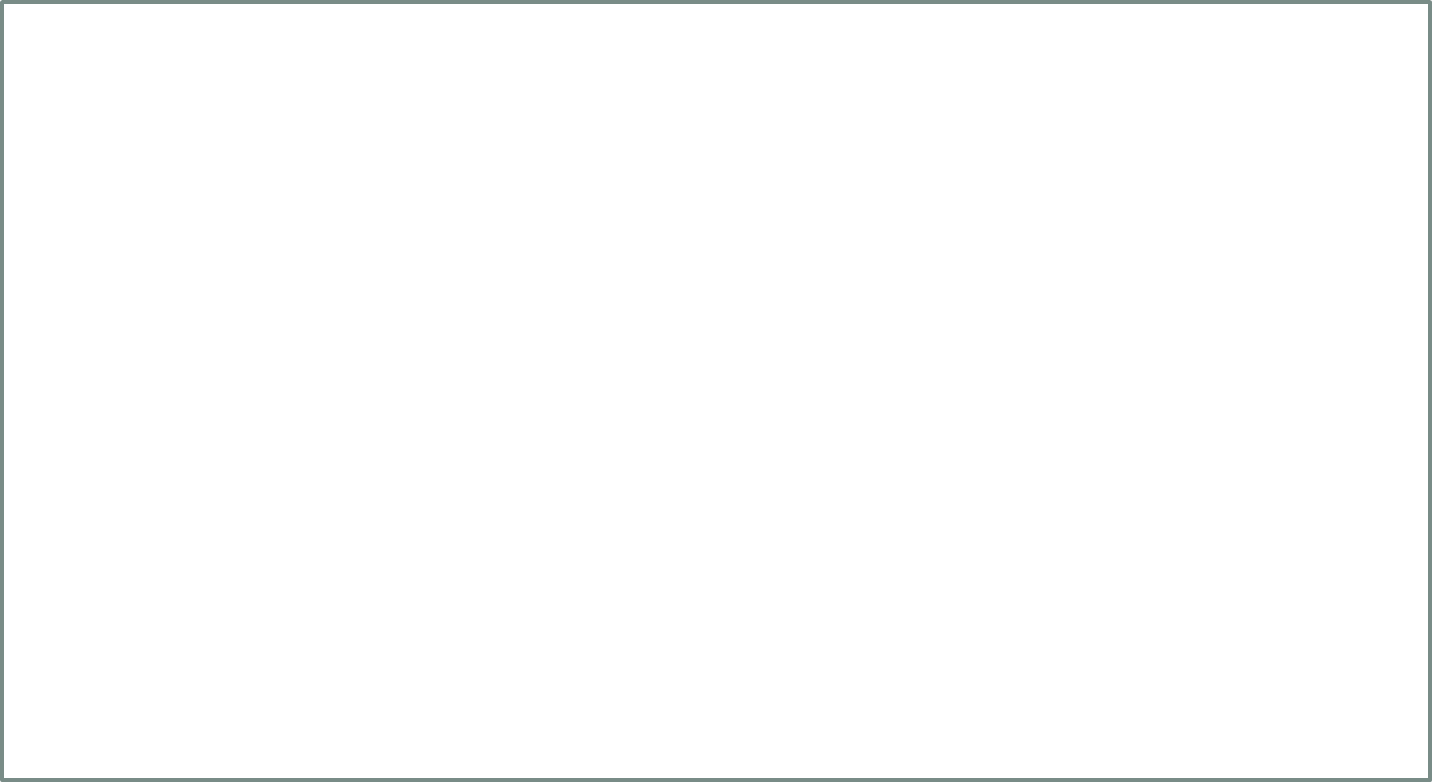 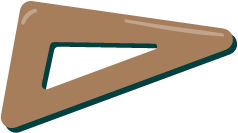 Bài 7.9 (SGK – tr.36)
Một cột bóng rổ được dựng trên một sân phẳng. Bạn Hùng đo khoảng cách từ một điểm trên sân, cách chân cột 1 m đến một điểm trên cột, cách chân cột 1 m được kết quả là 1,5 m (H.7.27). Nếu phép đo của Hùng là chính xác thì cột có vuông góc với sân hay không? Có thể kết luận rằng cột không có phương thẳng đứng hay không?
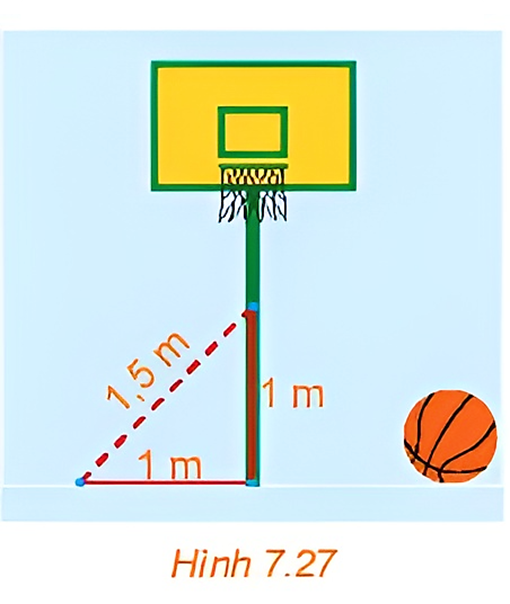 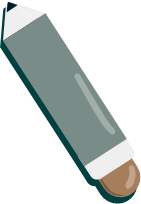 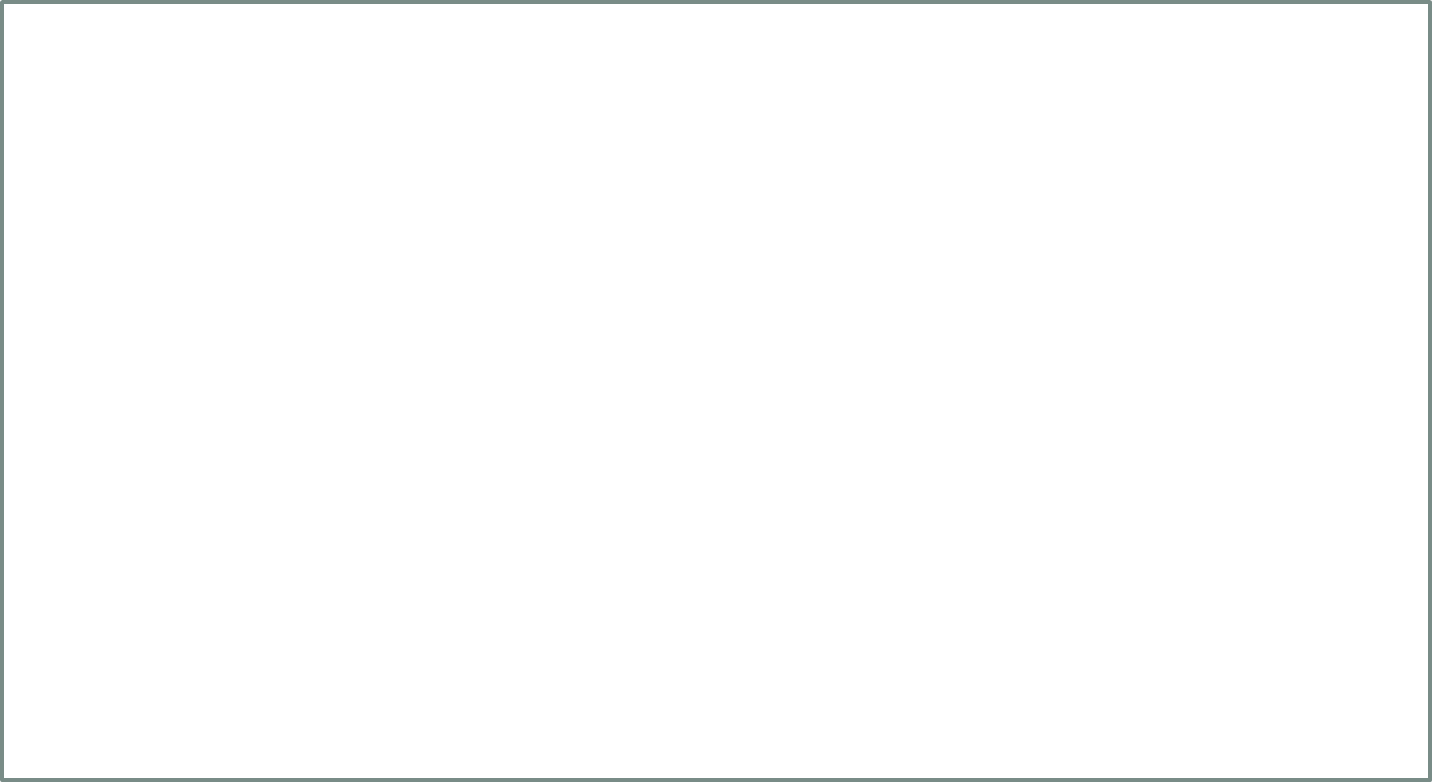 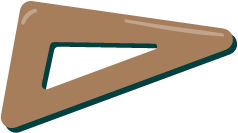 Giải
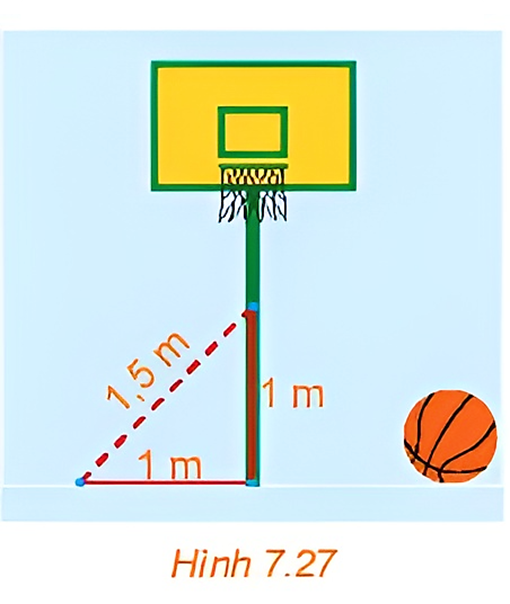 Hoạt động nhóm (4 người/ nhóm), tìm hiểu nội dung Em có biết và trả lời các câu hỏi sau.
Trong xây dựng người ta thường dùng thiết bị nào để xác định phương thẳng đứng? Vì sao?
Thế nào là mặt phẳng nằm ngang? Phương nằm ngang? Nêu ví dụ?
Hiện tượng bình thông nhau được sử dụng như thế nào để xác định phương nằm ngang ?
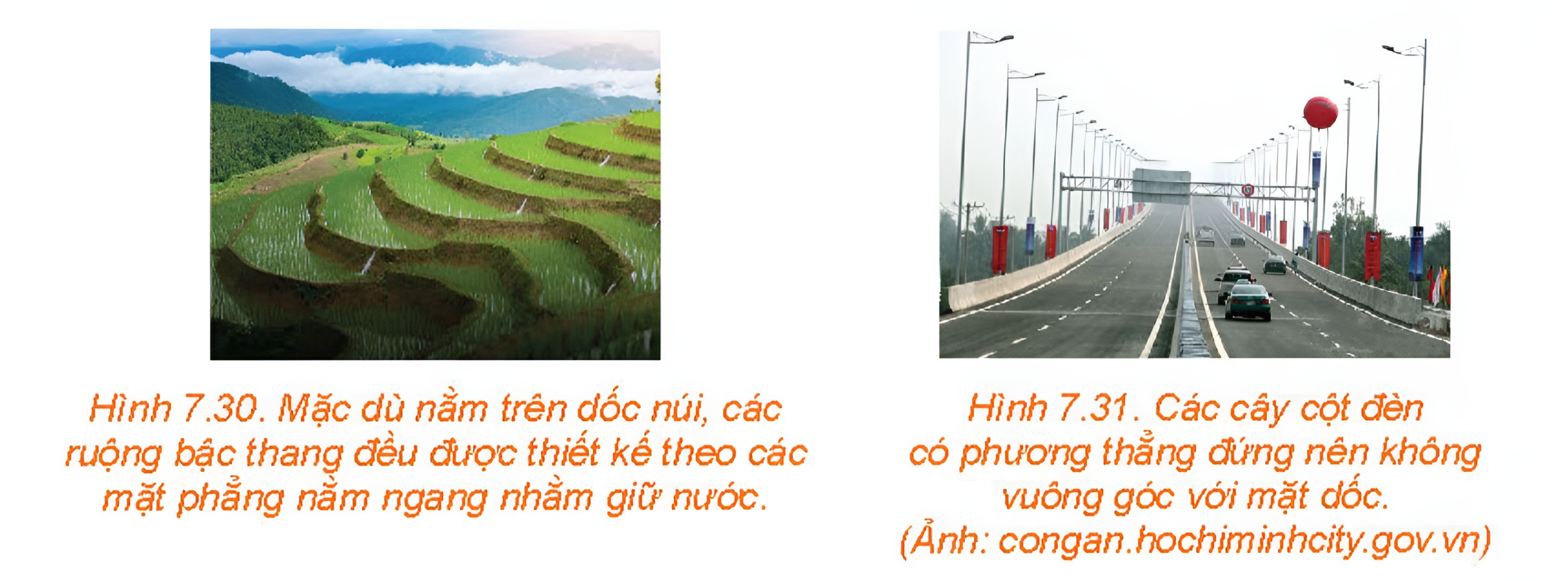 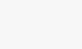 HƯỚNG DẪN VỀ NHÀ
Chuẩn bị trước 
Bài 24. Phép chiếu vuông góc. Góc giữa đường thẳng và mặt phẳng
Ghi nhớ 
kiến thức 
trong bài
Hoàn thành các bài tập trong SBT
CẢM ƠN CÁC EM
ĐÃ THAM GIA TIẾT HỌC!